NEWMA: a new method for scalable model-free online change point detection
N. Keriven1, D. Garreau2, I. Poli3

1Ecole Normale Supérieure, Paris (CFM-ENS chair)
2Max Plank Institute, Tuebingen
3LightOn, Paris


Séminaire SPOC, Dijon, June 27th 2018
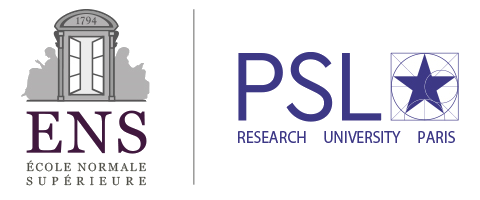 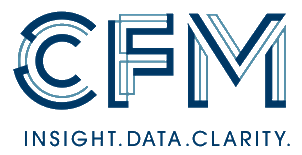 Change Point Detection
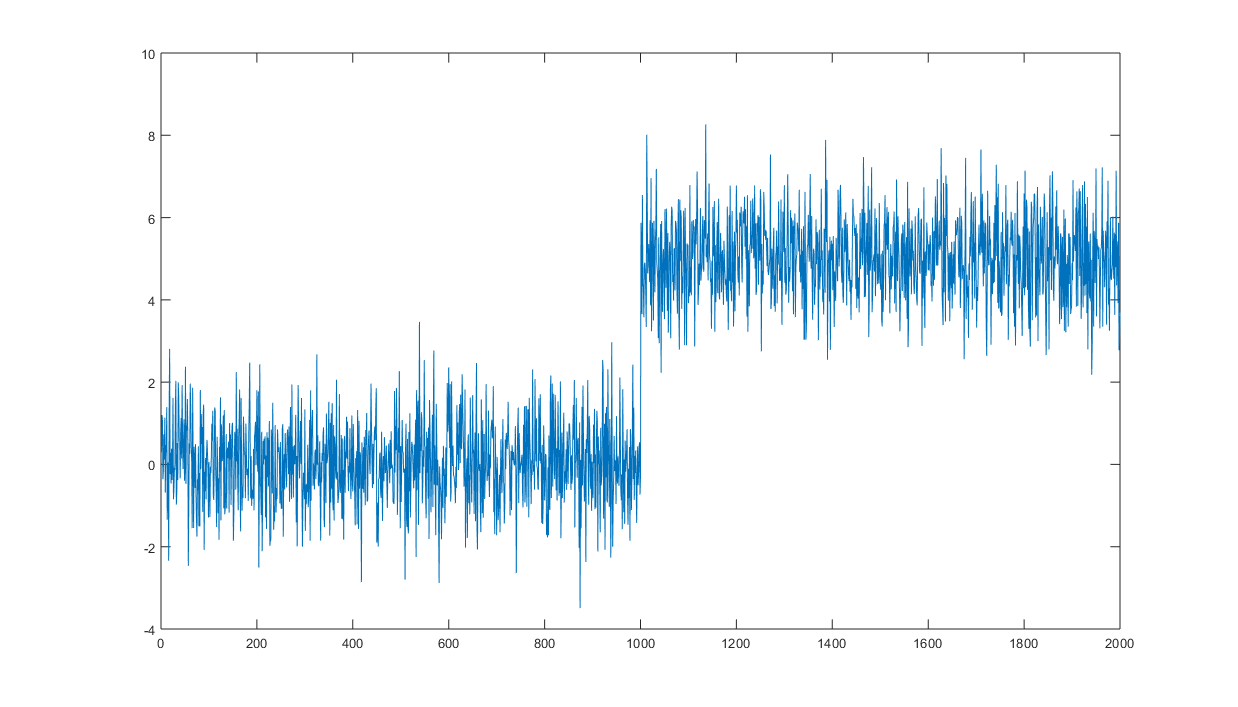 Goal:
Detect « changes » in a multivariate time series in an online fashion.
Change point
Long history of applications in:
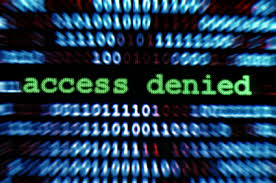 Brain activity detection
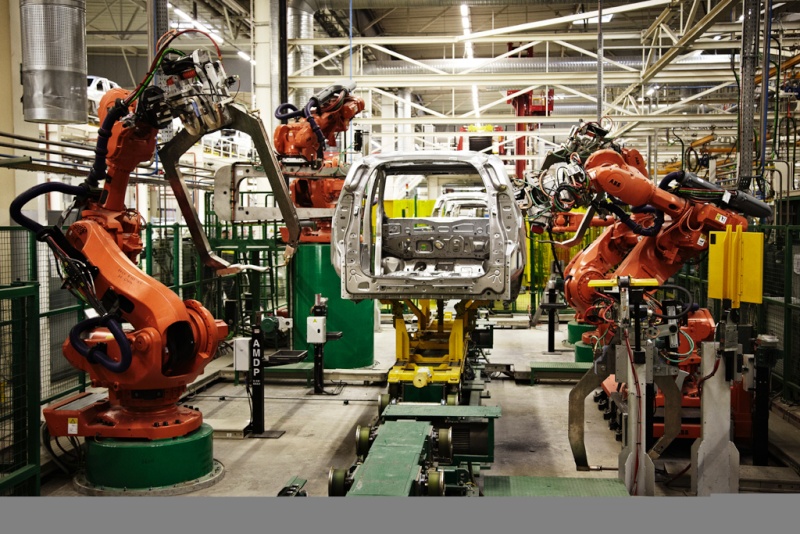 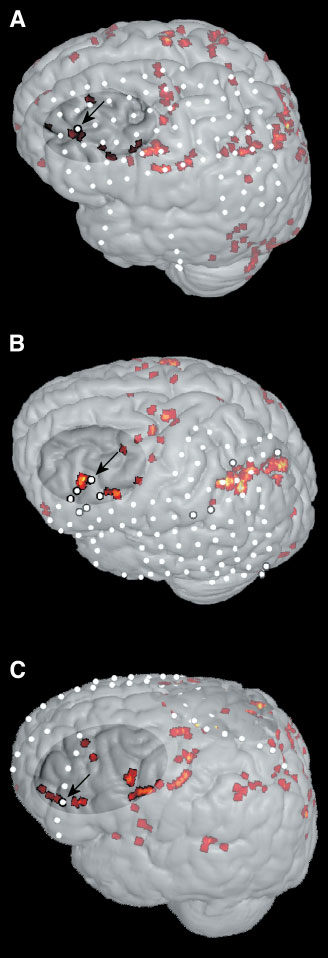 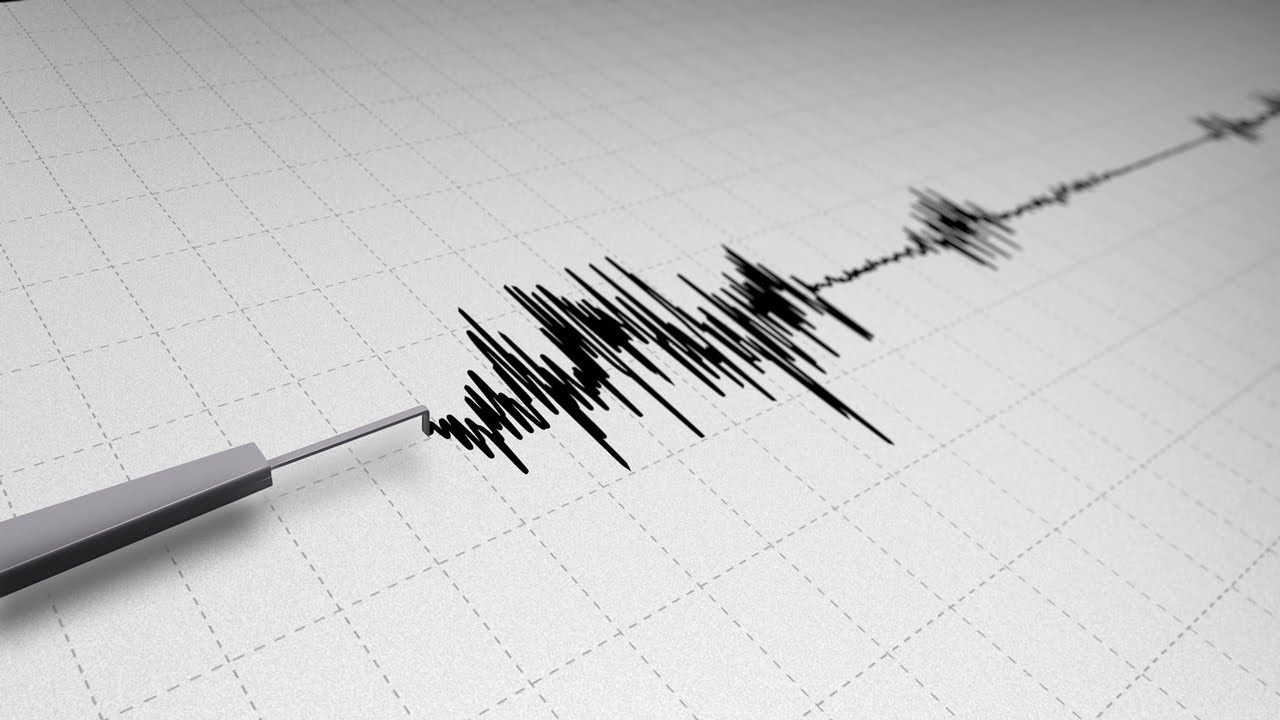 Network intrusion
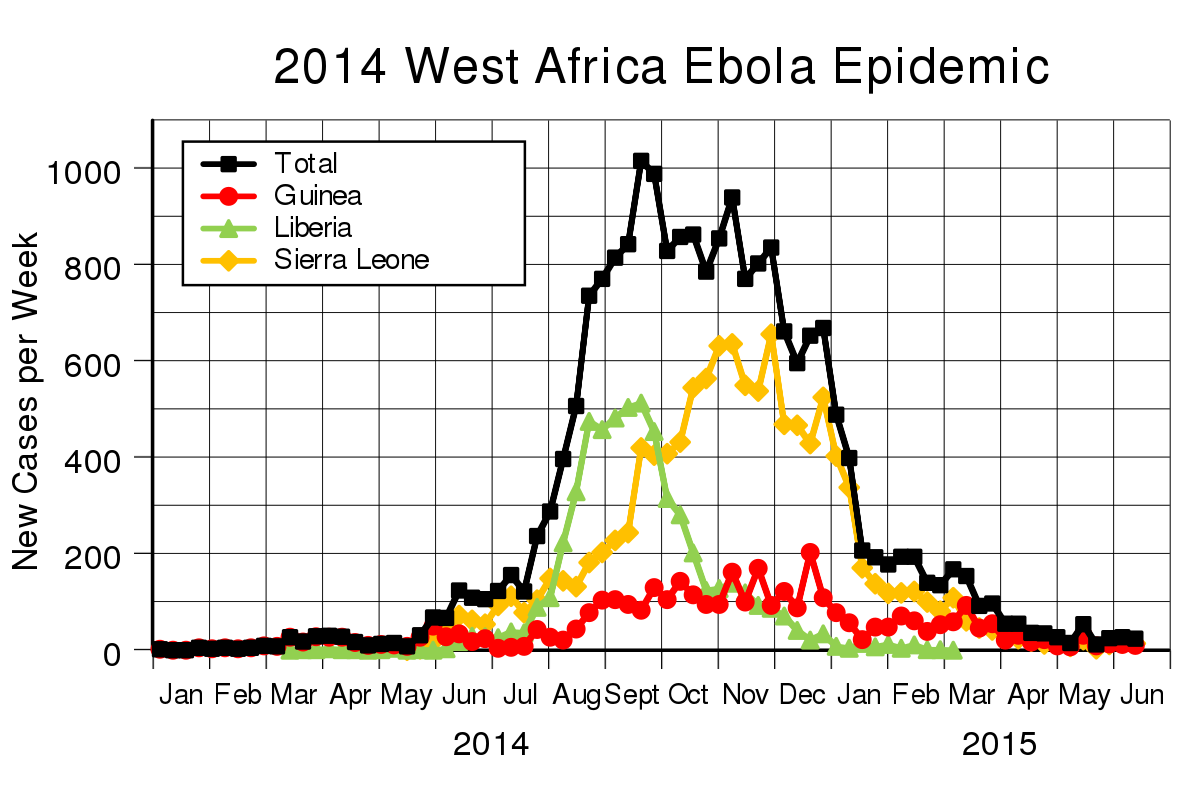 Fault detection in engineering systems
Seismic detection
Epidemic outbreaks…
Basseville, Tartakovsky. Detection of abrupt changes. 1993
27/07/2018
1/15
Modern challenge: scalability, sensitive data
Modern data ?
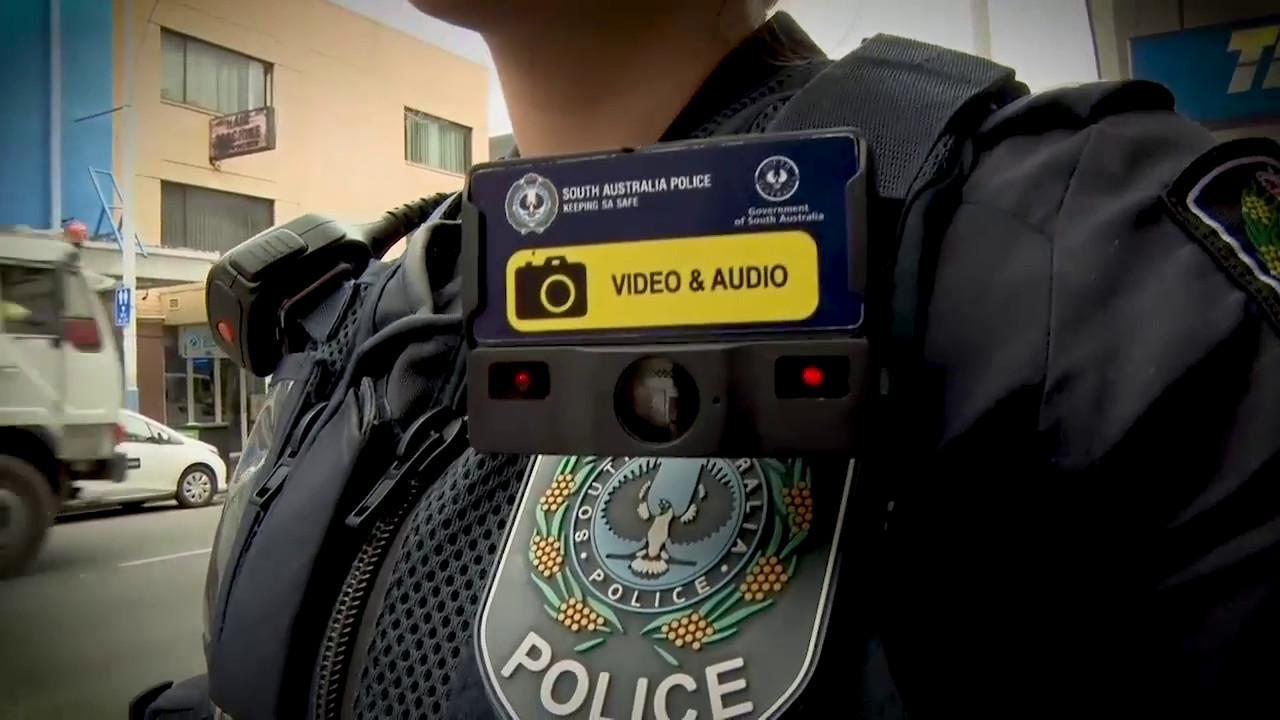 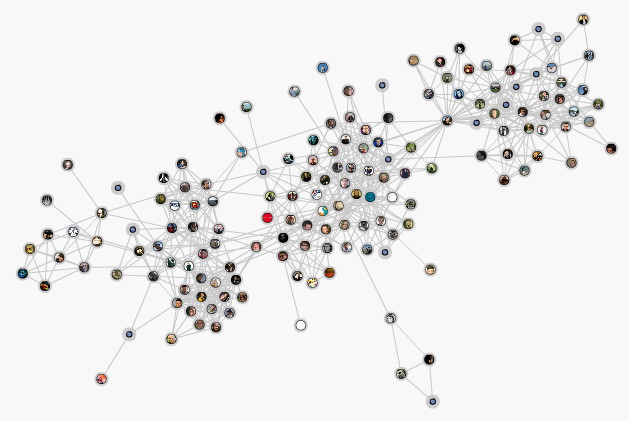 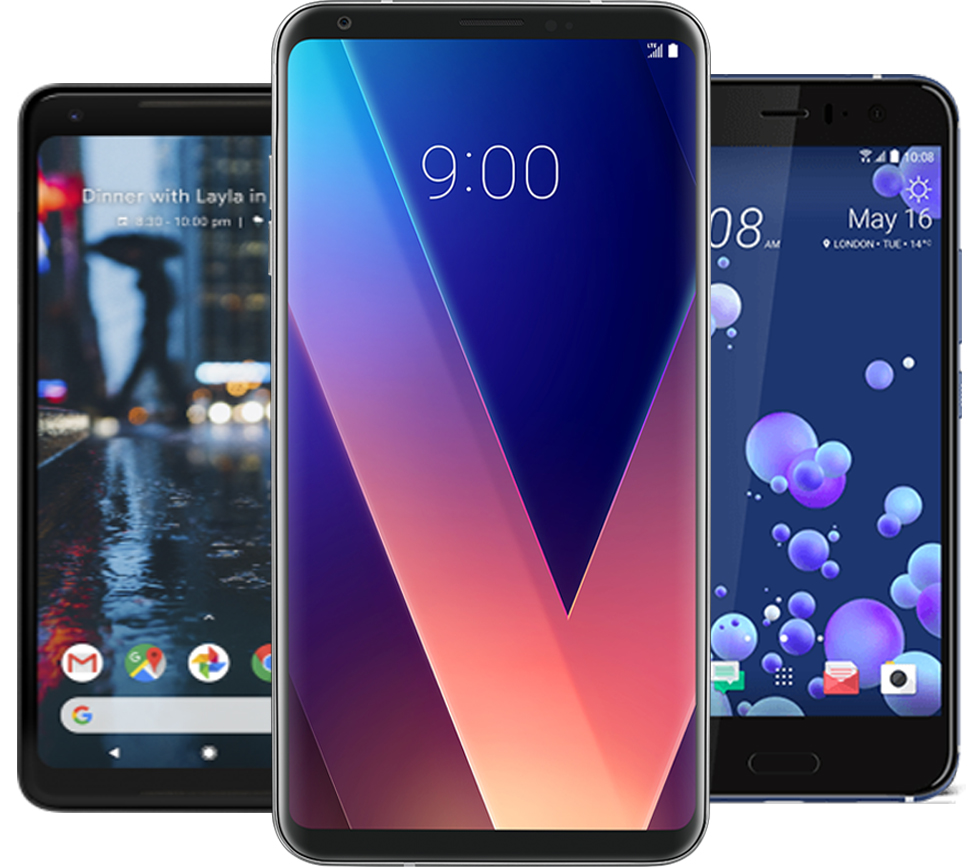 Heavy in memory
Sensitive, collected by personal devices
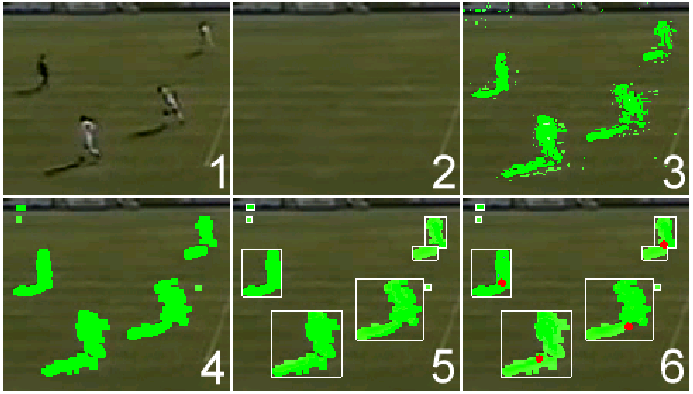 Need for methods that:

Are light and fast
Do not store raw data (« truly » online)
Can be performed on embedded devices with low power and memory
Real-time
27/07/2018
2/15
Framework
Time series

Goal: detect changes in some quantity                where


Examples:

Mean:

Moment of order      :

Histogram:

Coming: random nonlinearities…
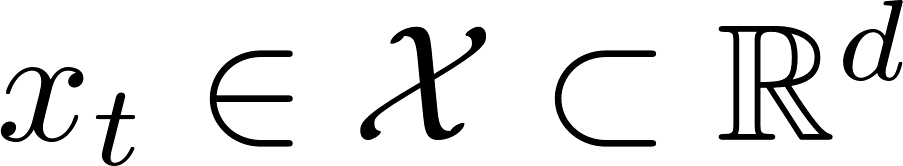 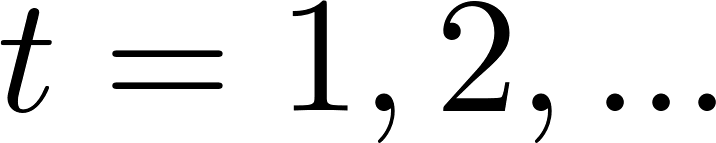 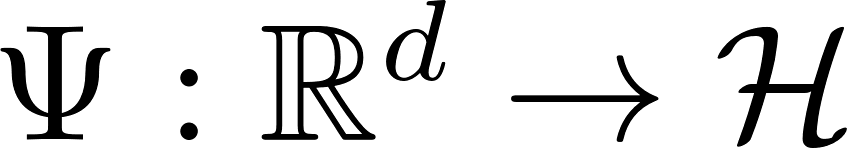 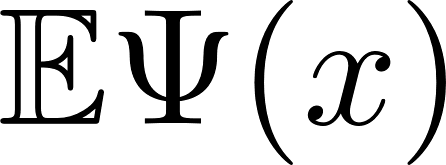 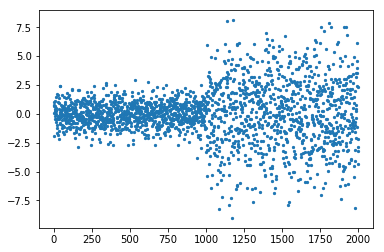 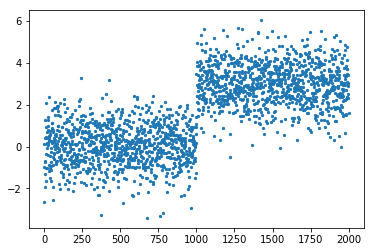 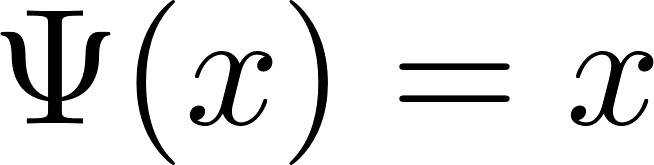 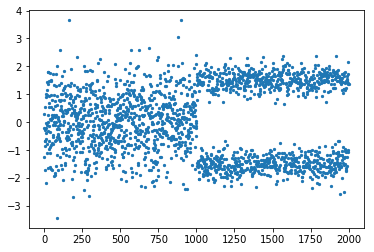 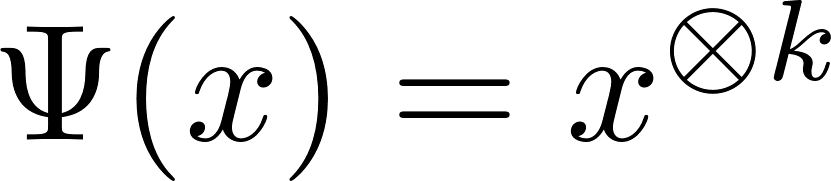 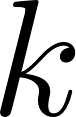 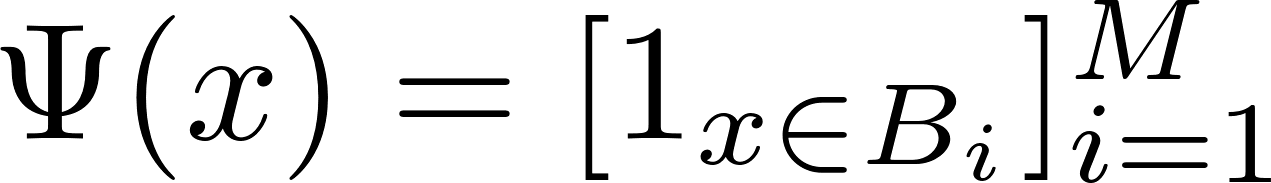 27/07/2018
3/15
Context
Parametric: knowledge of « normal »
Non-parametric: « model-free »
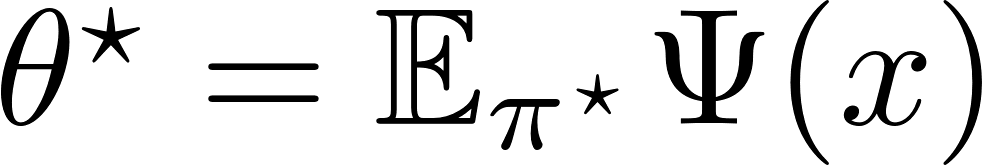 « Scan » type algorithms
Moving Average (MA)
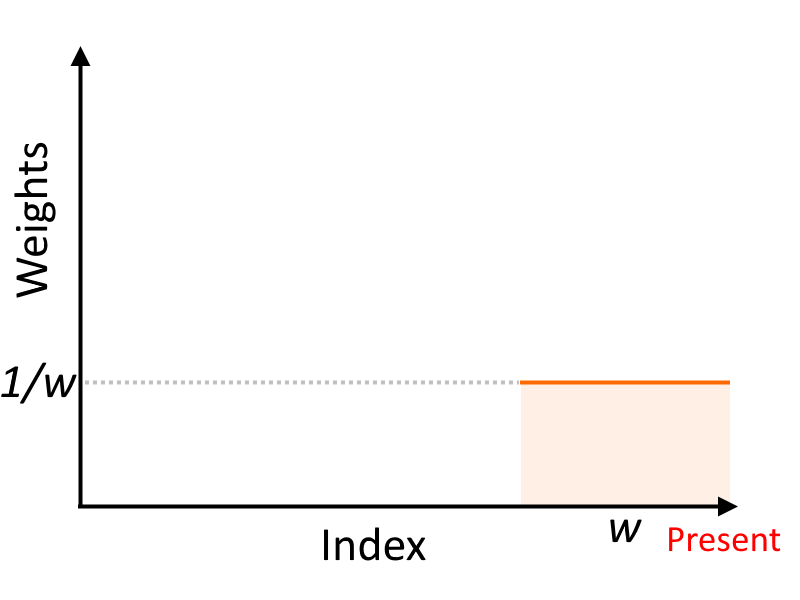 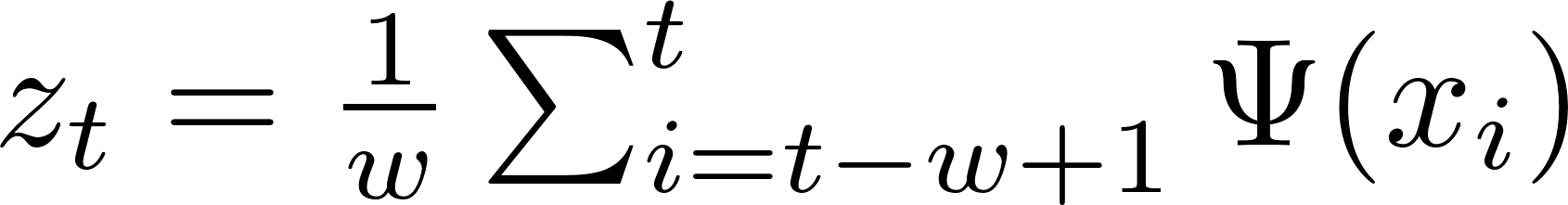 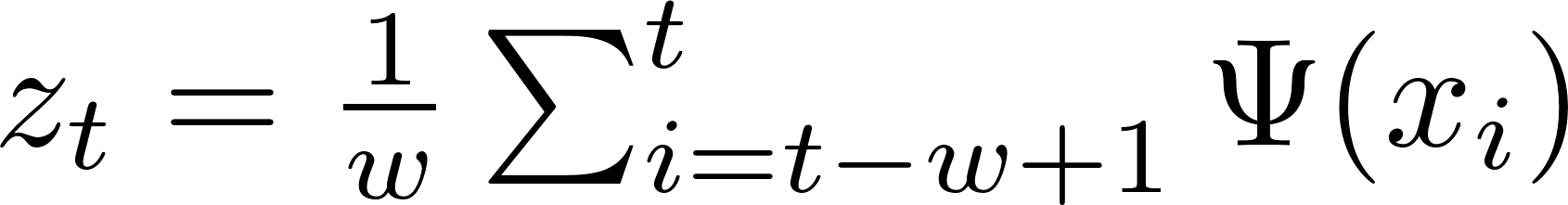 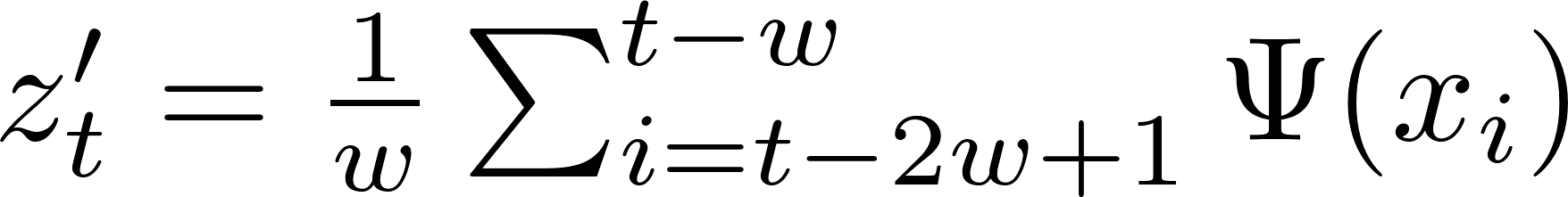 Alarm
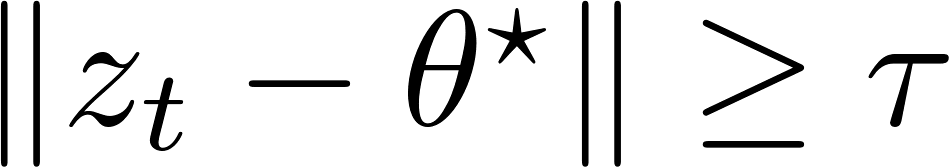 Alarm
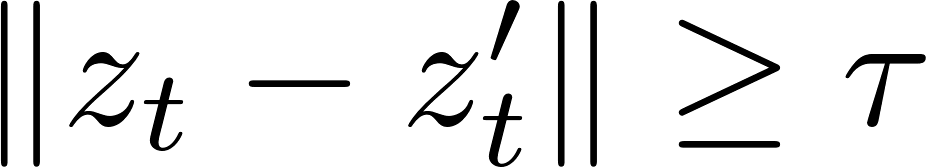 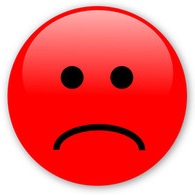 Prior knowledge
Store raw data
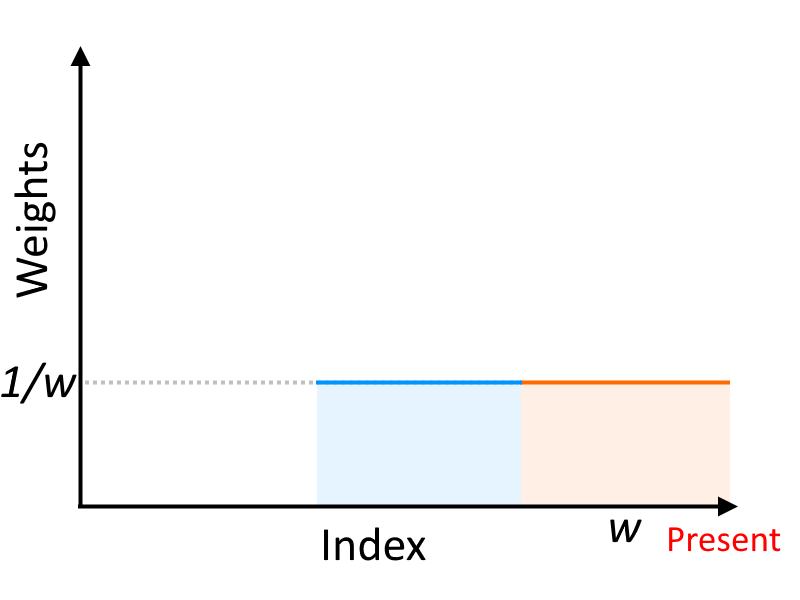 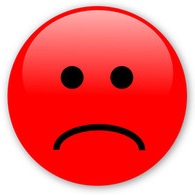 Exponentially Weighted Moving Average (EWMA)
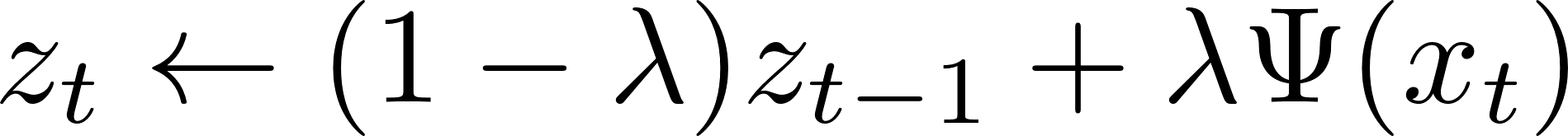 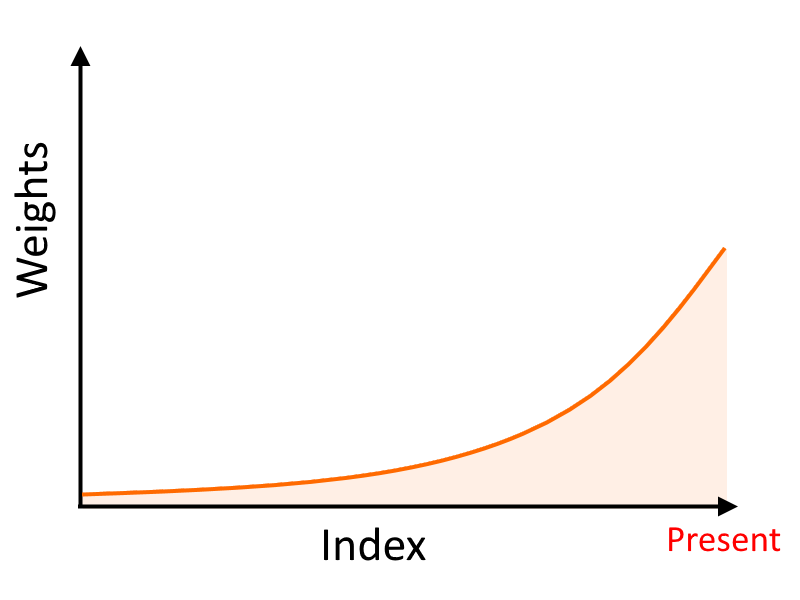 Alarm
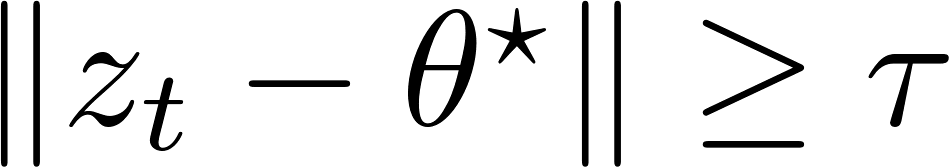 No prior knowledge
Store raw data
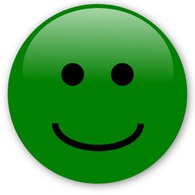 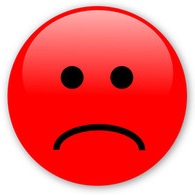 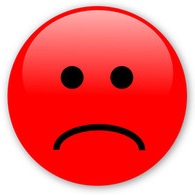 Prior knowledge
Store only weighted average
Proposed: NEWMA
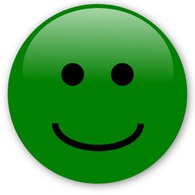 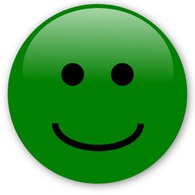 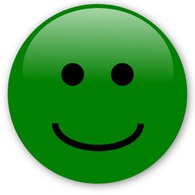 27/07/2018
4/15
Outline
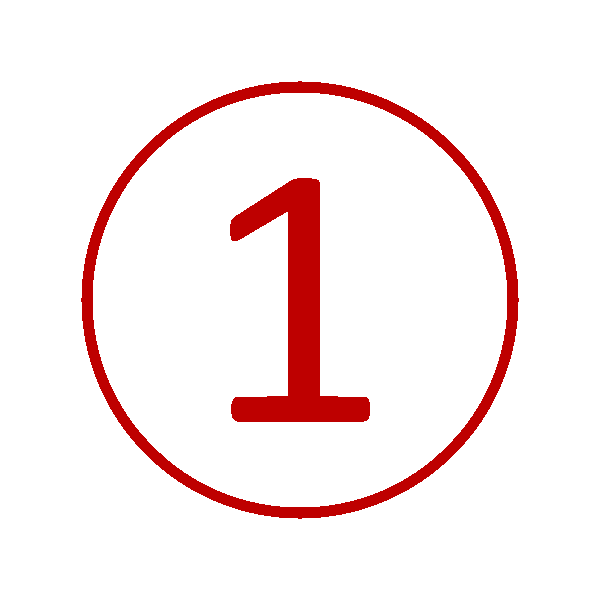 NEWMA: description & basic properties
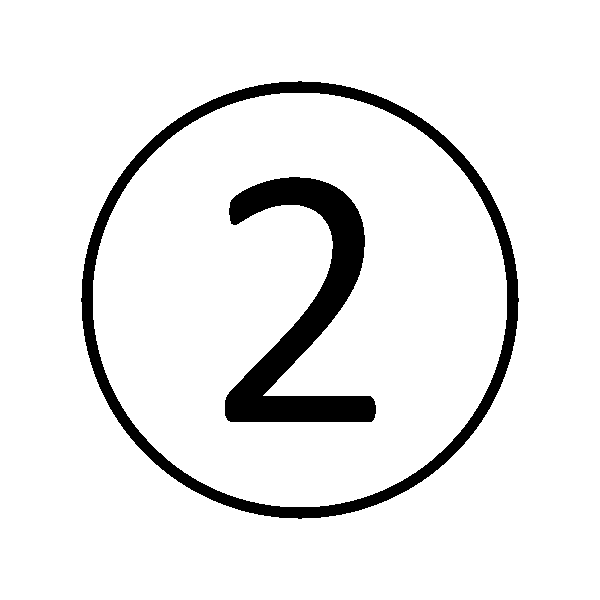 Choice of mapping: random features
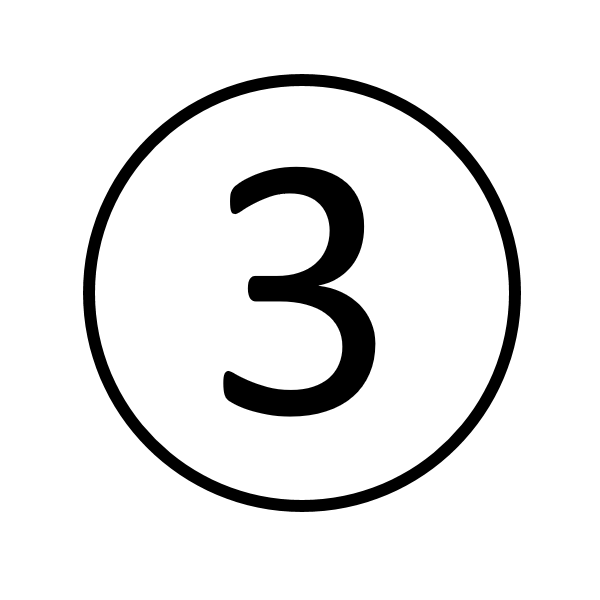 Experiments
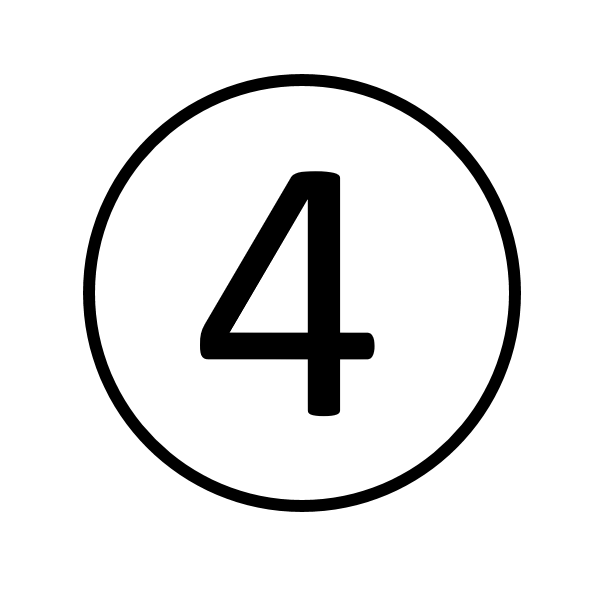 Conclusion
27/07/2018
Proposed algorithm: NEWMA
« No prior knowledge » EWMA: NEWMA
EWMA
Scan
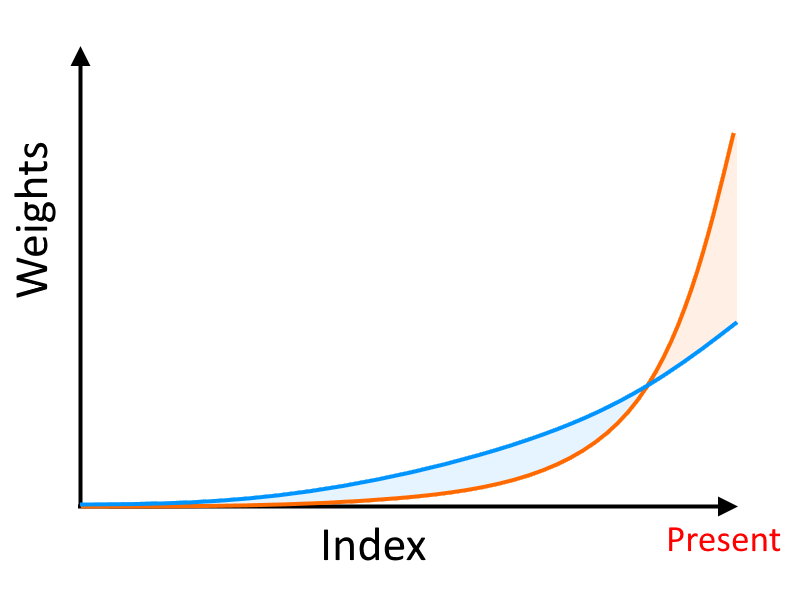 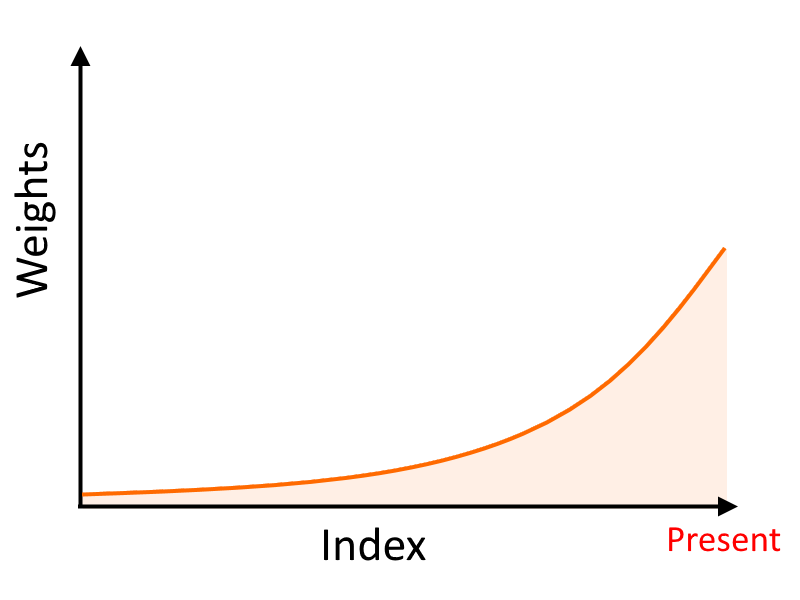 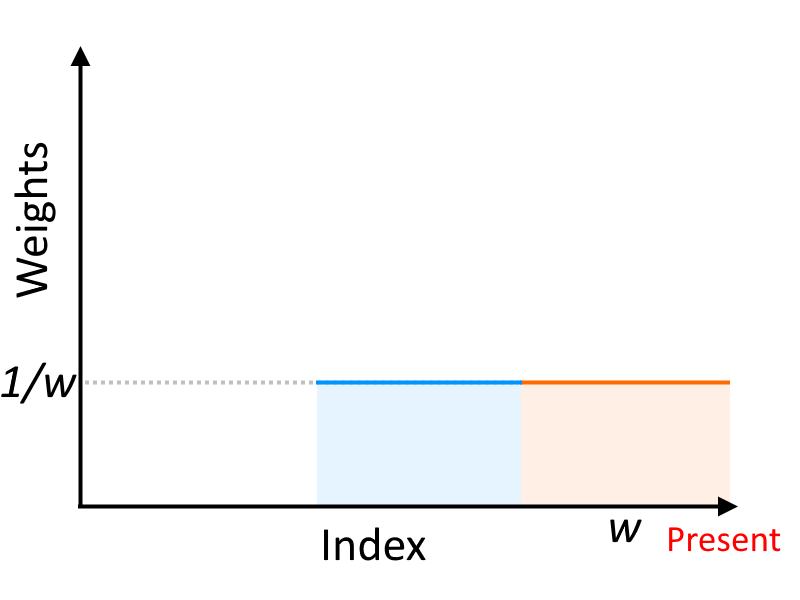 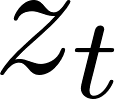 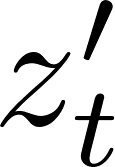 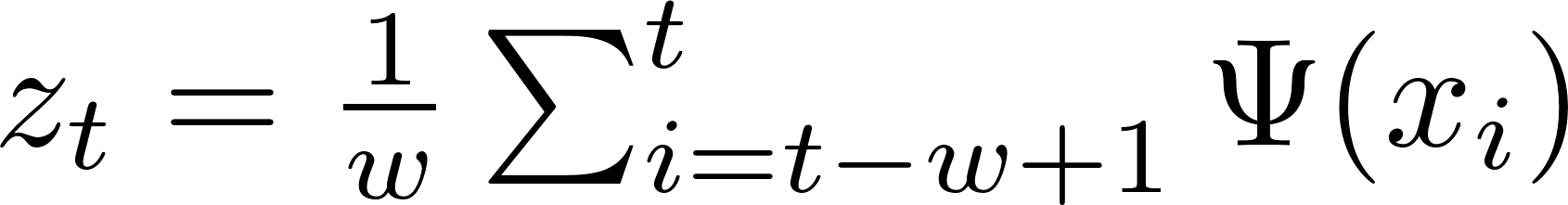 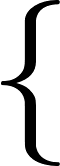 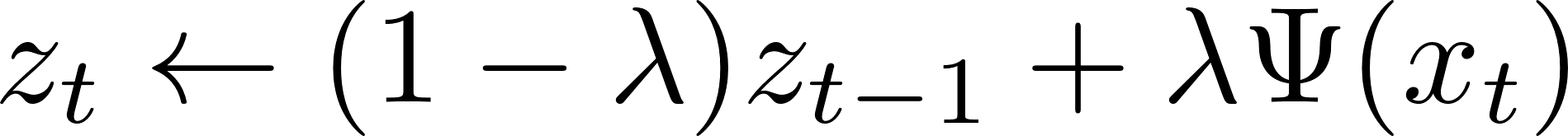 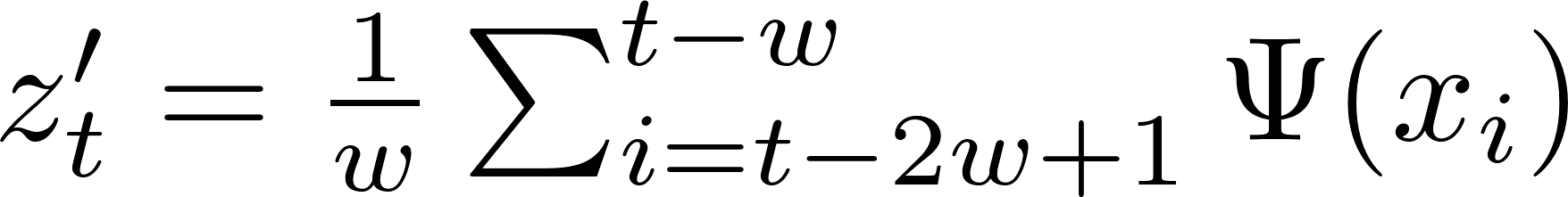 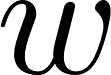 Idea:
compute two EWMAs with different forgetting factors
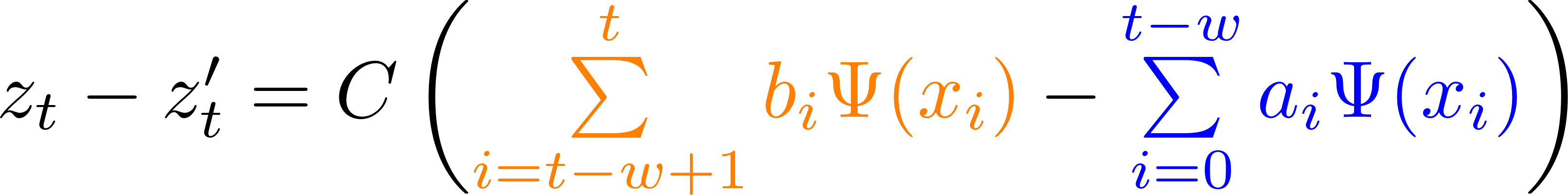 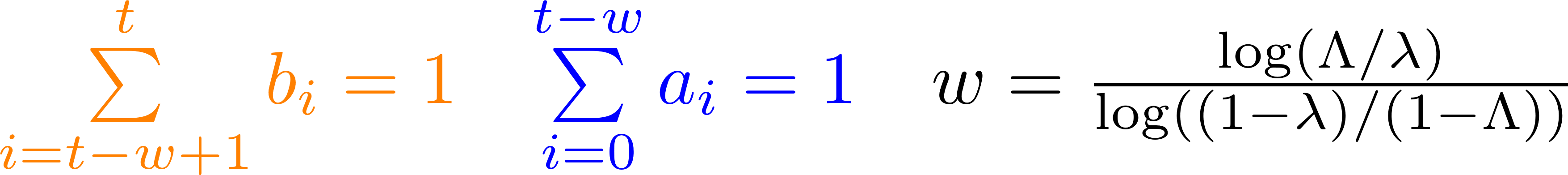 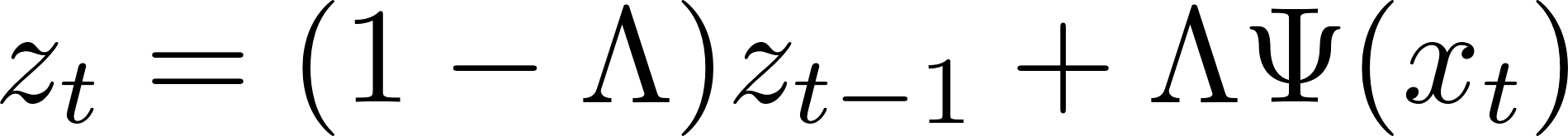 NEWMA compares implicitely old and new samples, without the need to explicitely store them
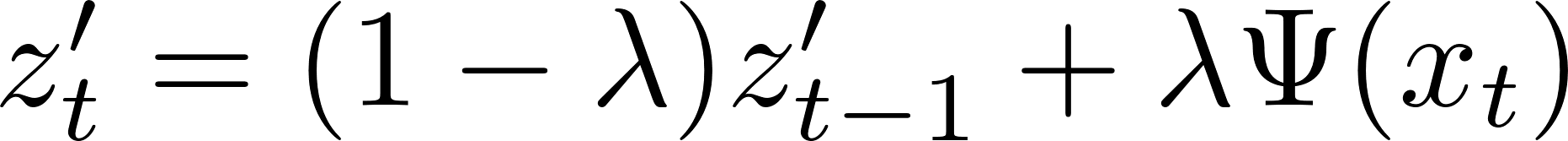 Alarm
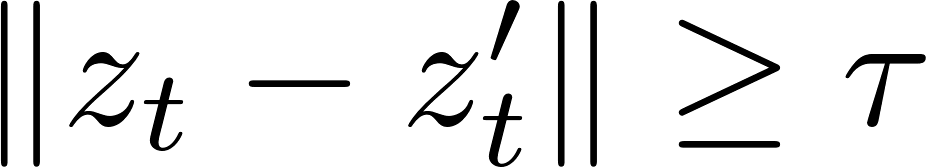 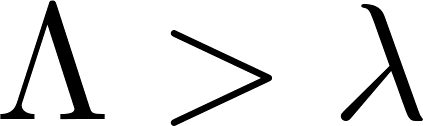 27/07/2018
5/15
Pseudo-metric & « pointwise » detection
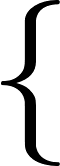 Assumption:
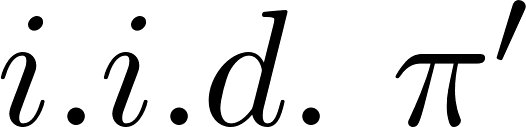 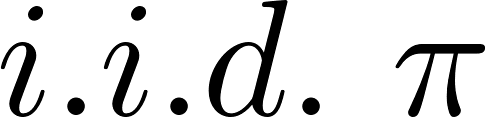 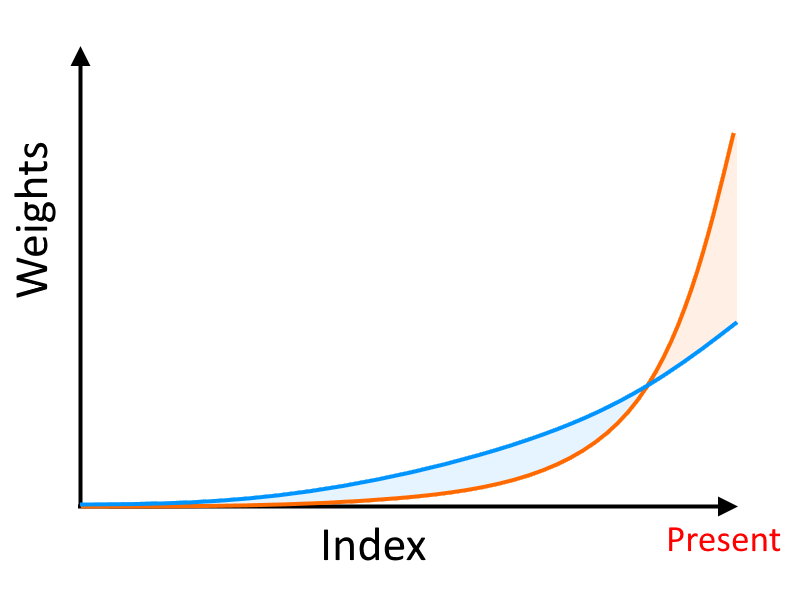 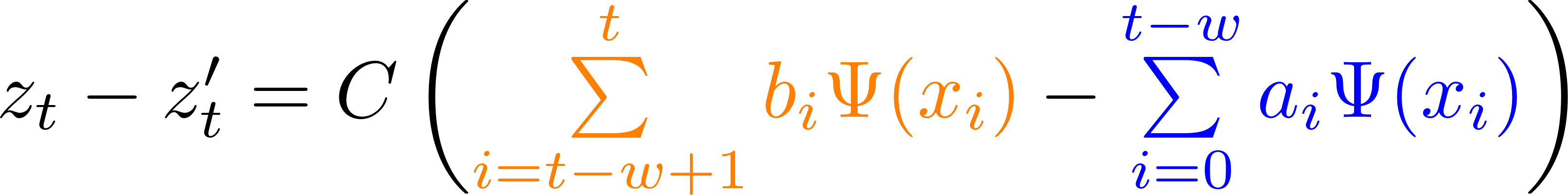 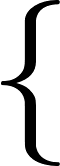 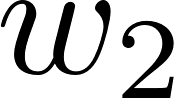 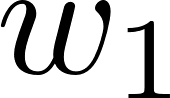 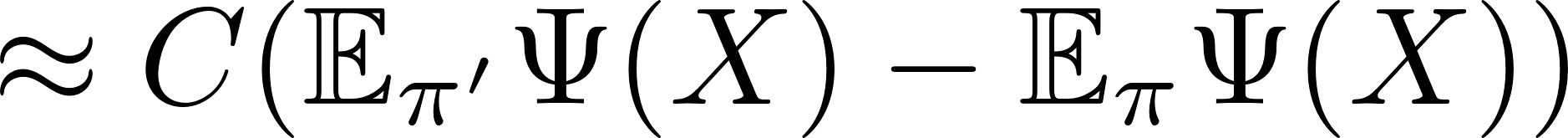 Appropriate pseudo-metric:
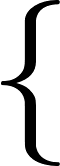 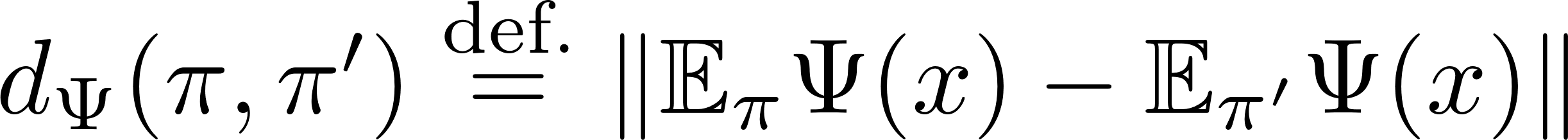 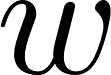 Prop. : If        bounded, and
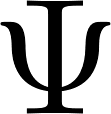 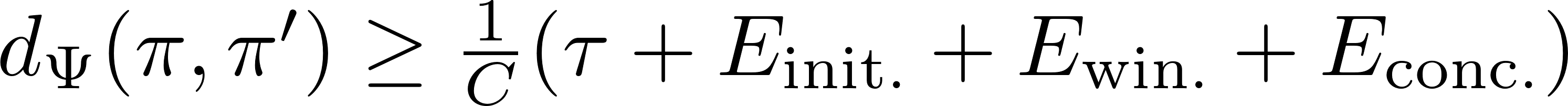 Concentration ineq.
Initialization
Window size
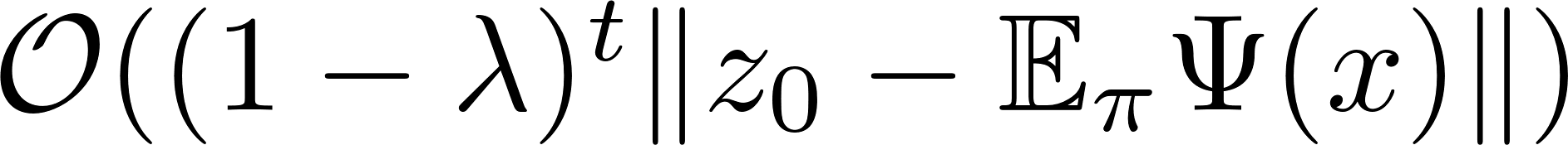 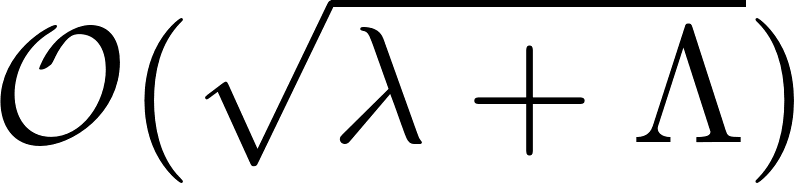 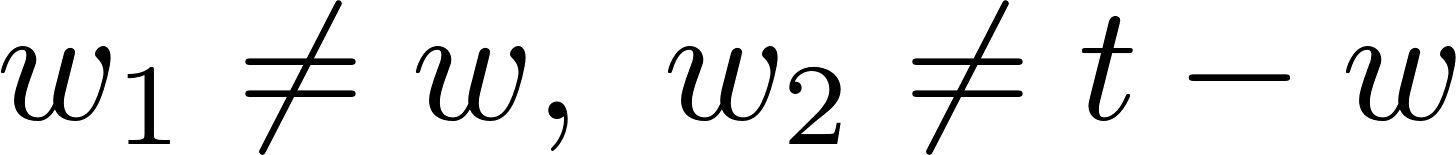 Then, w.h.p.,
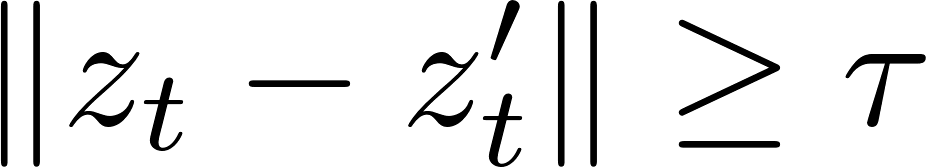 Prop. : If       bounded, under the null, w.h.p.
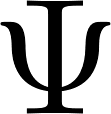 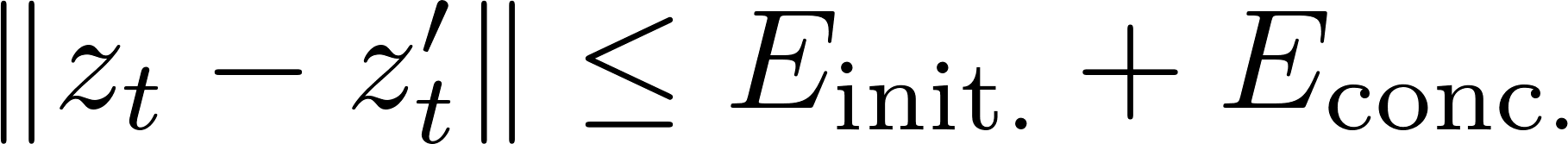 27/07/2018
6/15
Asymptotic distribution under the null
Null hyp.: Assume all samples are drawn according to
Can we be more precise ?
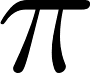 We have seen :       bounded                                  small w.h.p.
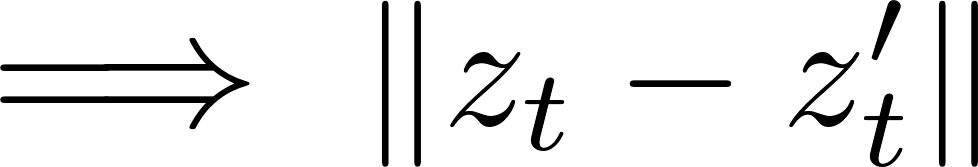 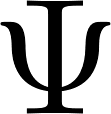 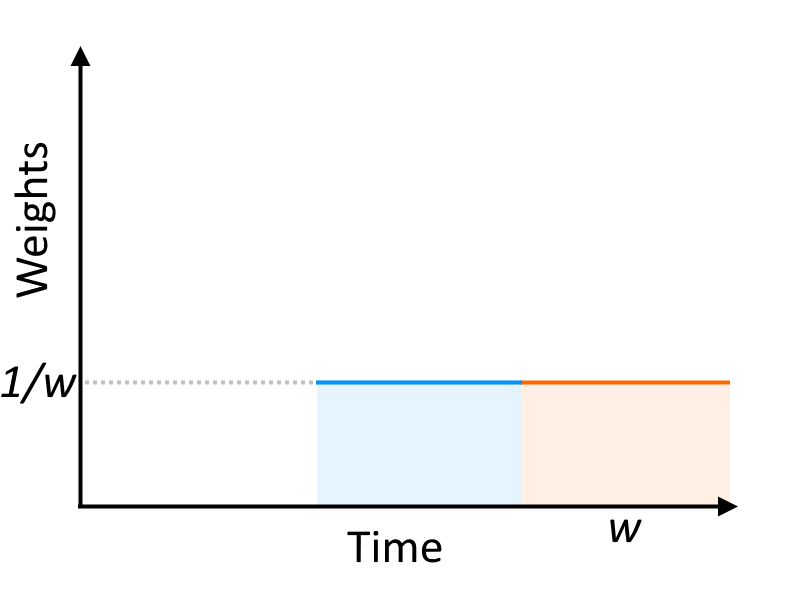 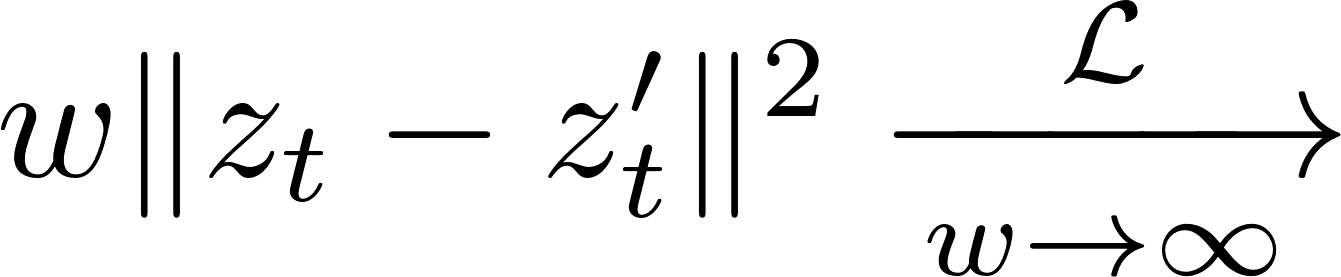 Known
[Serfling 1980]
Intuitively, for Scan algo:
Thm. : assume                                  , take
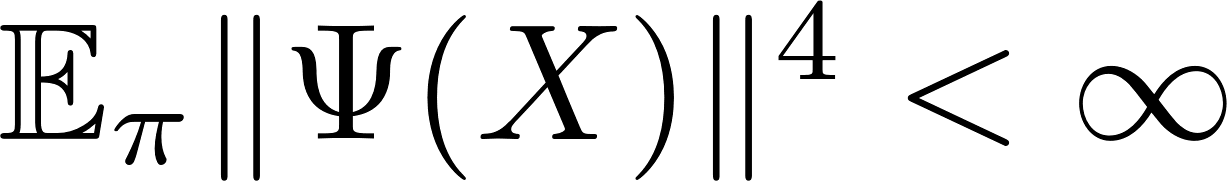 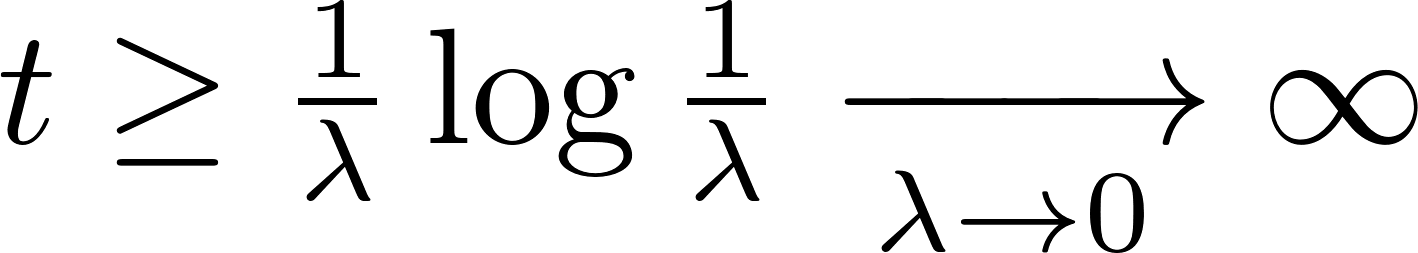 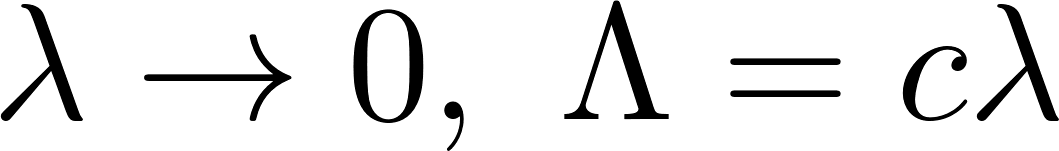 Known or estimated (future work)
Then
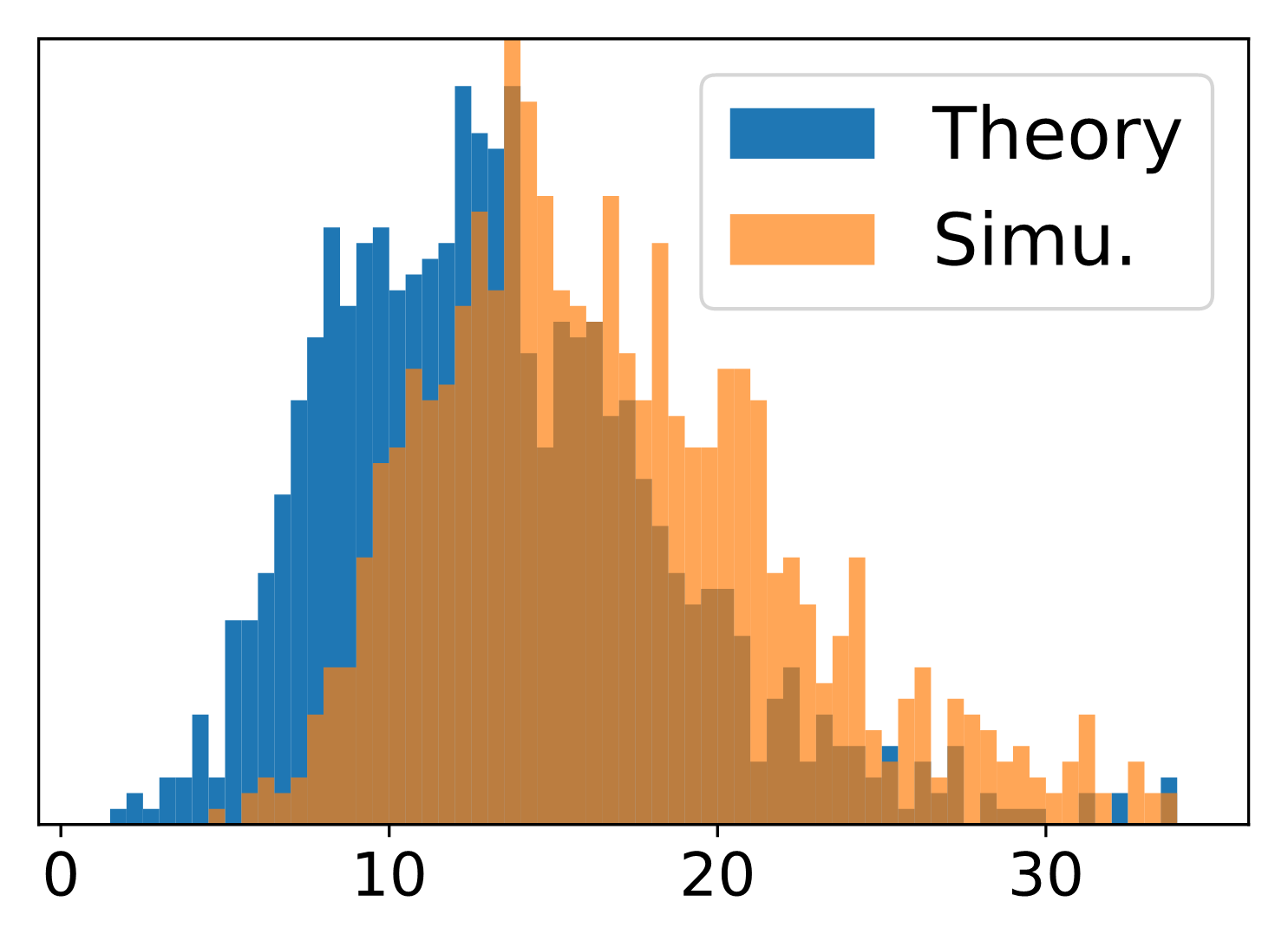 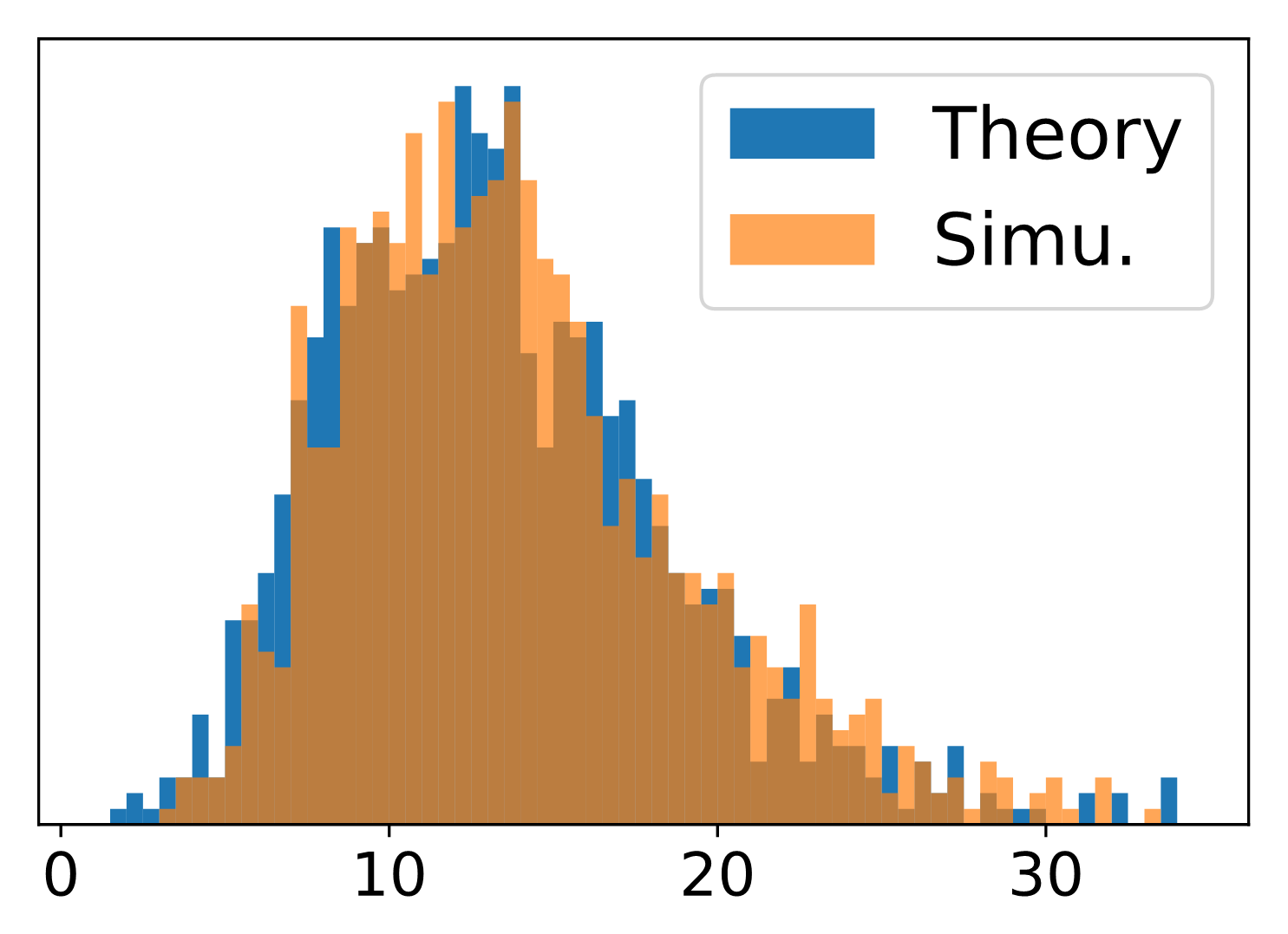 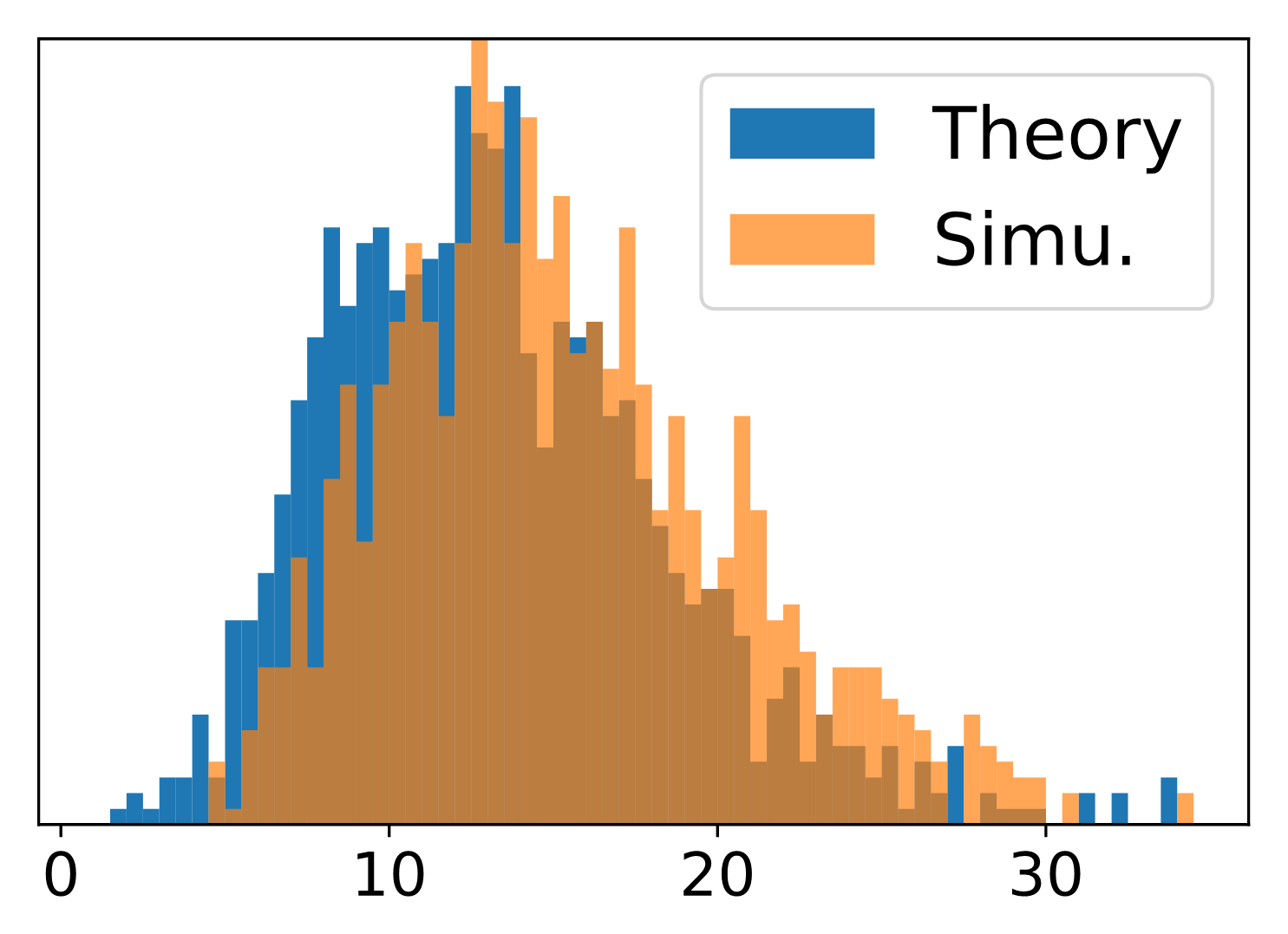 Mercer decomposition:
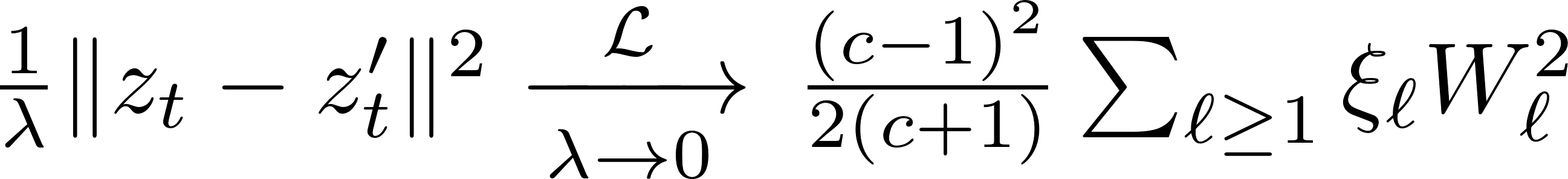 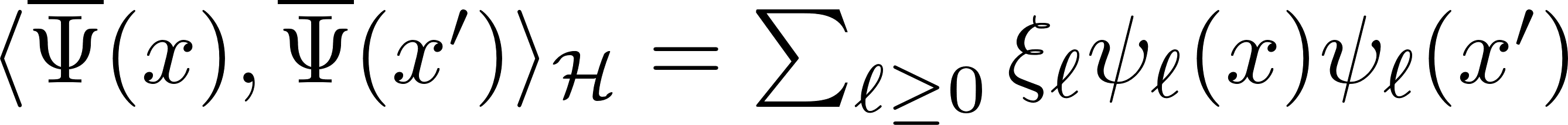 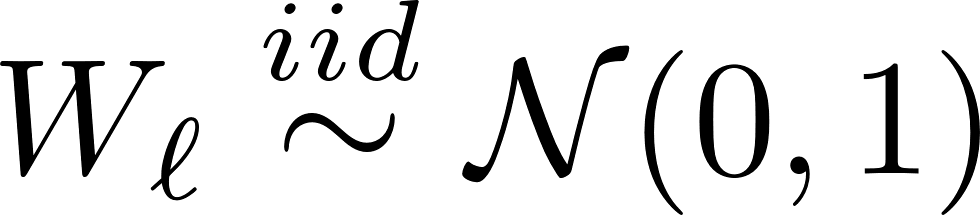 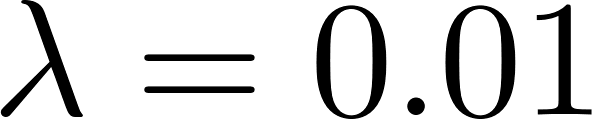 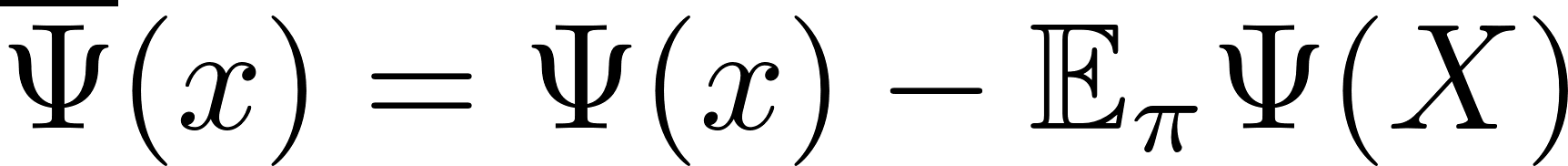 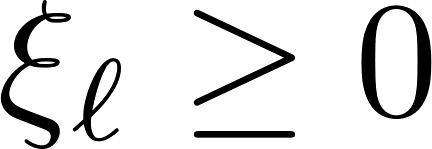 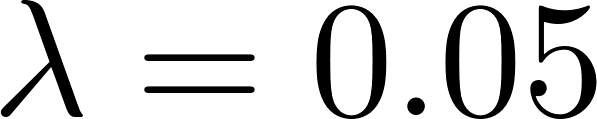 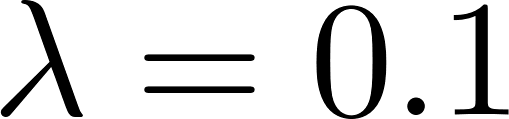 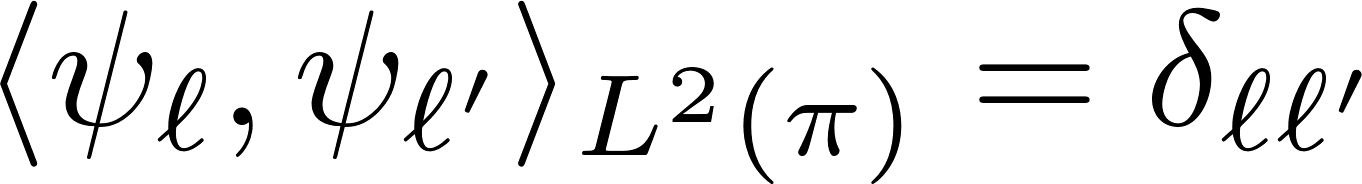 27/07/2018
7/15
Average Run Length
Null hyp.: Assume all samples are drawn according to
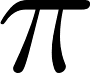 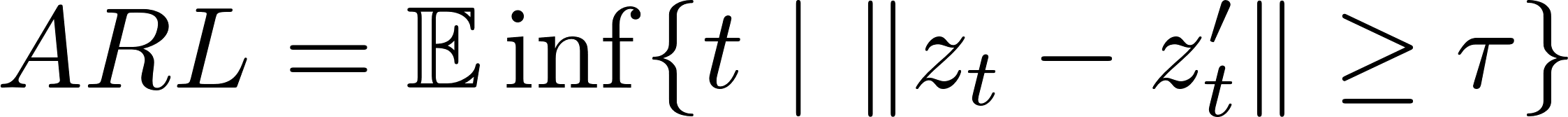 In expectation, how long before a false alarm?
Markov-chain based approach for (1d) EWMA [Fu 2002]:
Adaptation for NEWMA
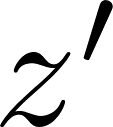 Markov

Hyp.:       finite-dim
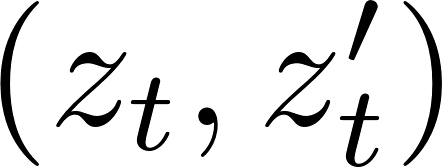 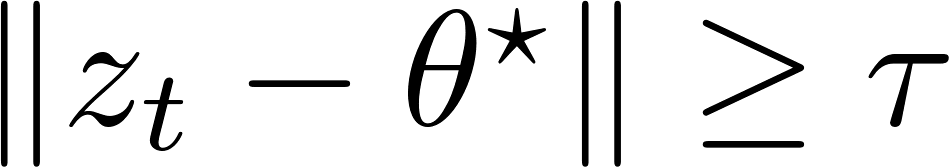 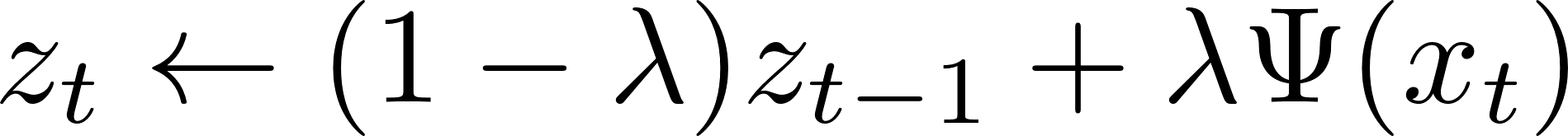 Markov-chain
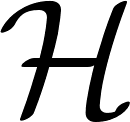 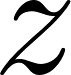 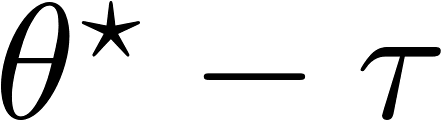 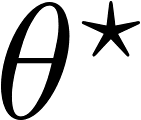 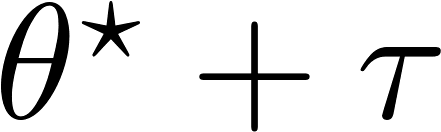 Discretize the domain with prec.

Compute                 (easy)

Show
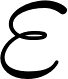 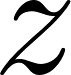 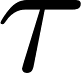 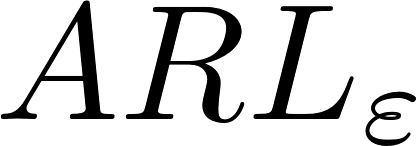 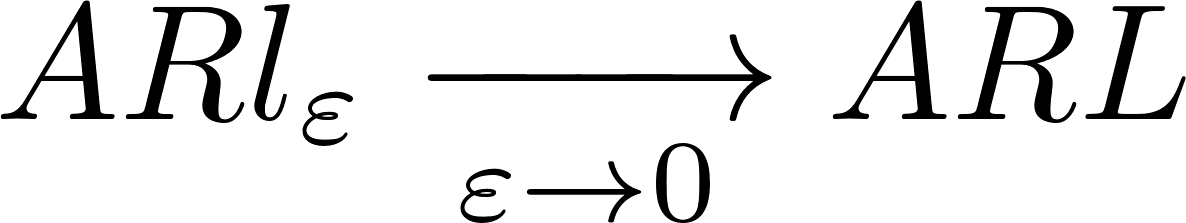 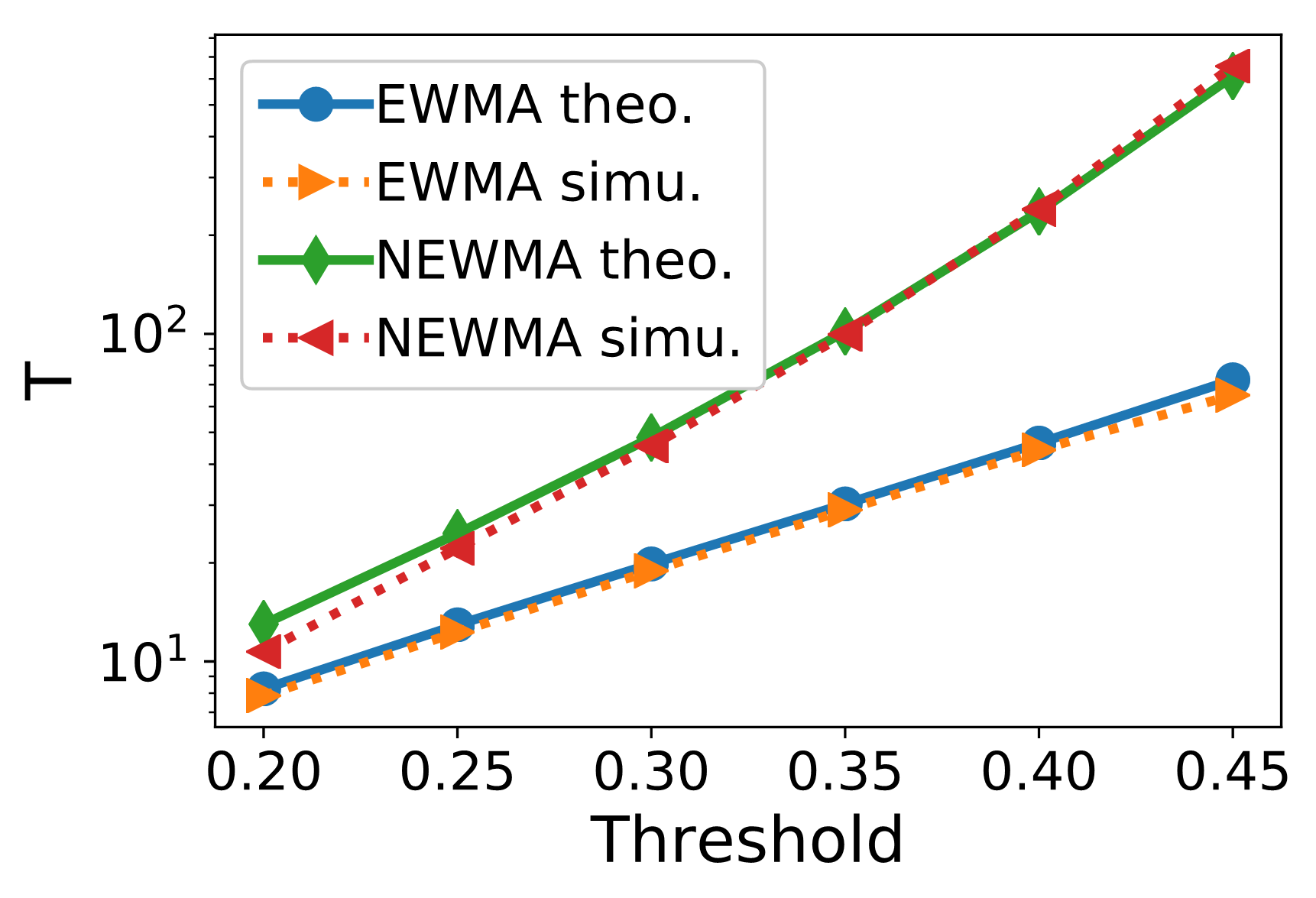 Useful insight, but limited usability in practice… (beyond toy examples)
Discretize (      - coverings), and        - bound the domain
Compute

Show
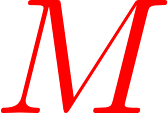 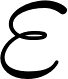 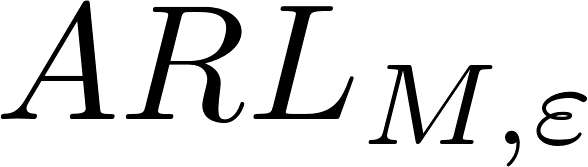 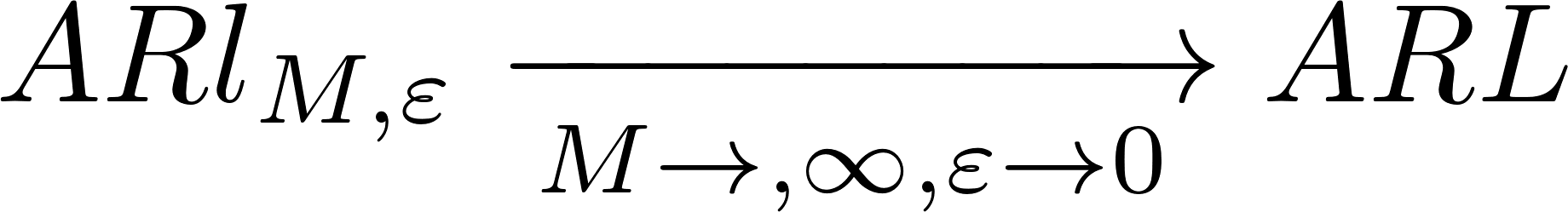 27/07/2018
8/15
Outline
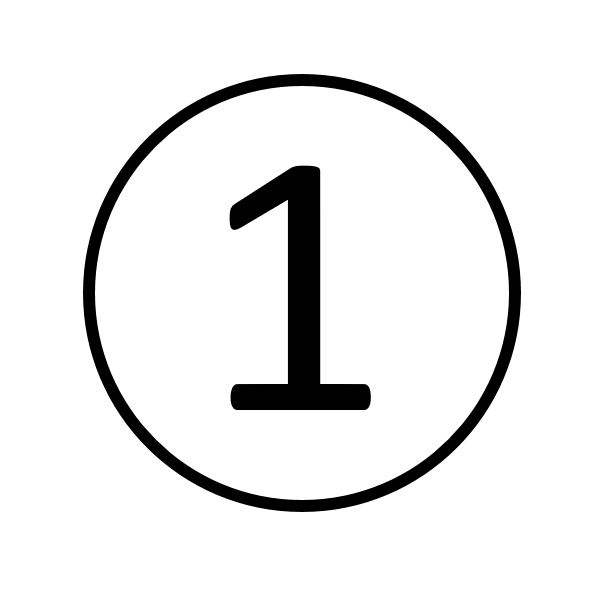 NEWMA: description & basic properties
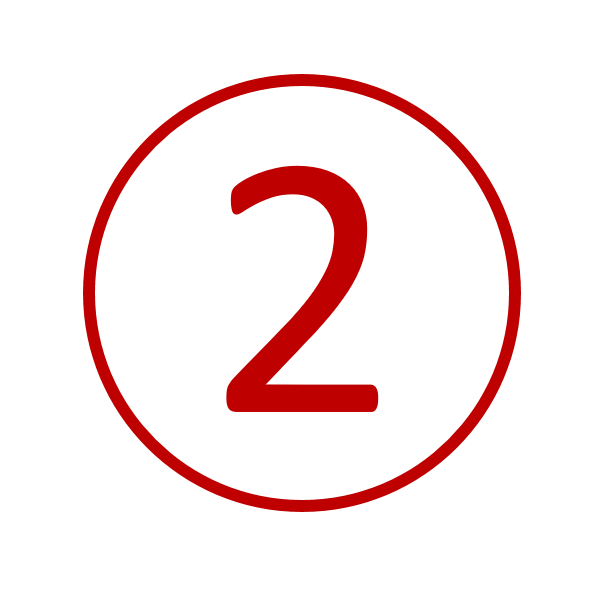 Choice of mapping: random features
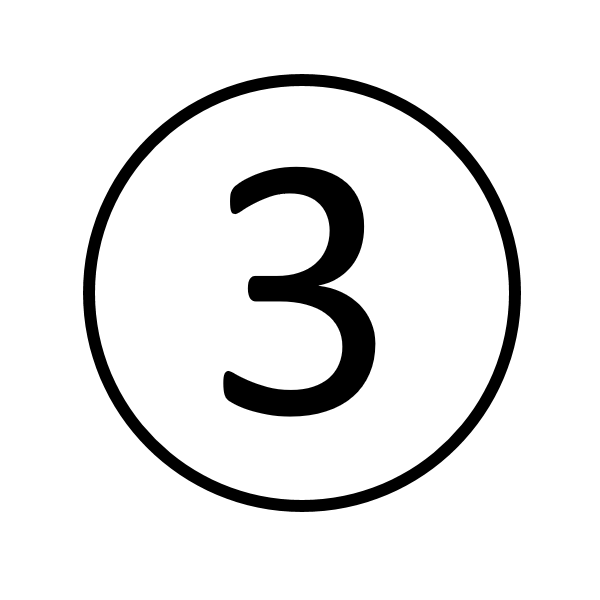 Experiments
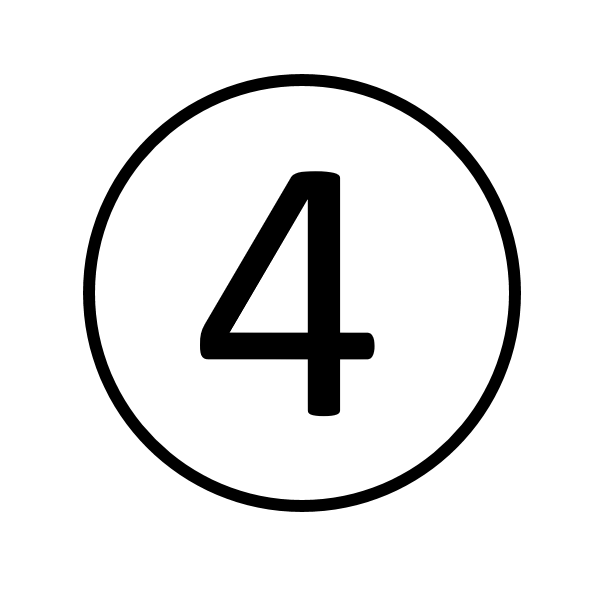 Conclusion
27/07/2018
Good embedding ?
With no prior knowledge, which                                is « good » ?
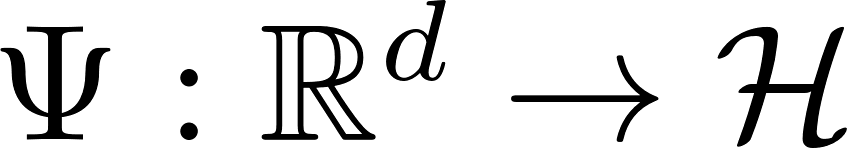 Recall: pseudo-metric
and
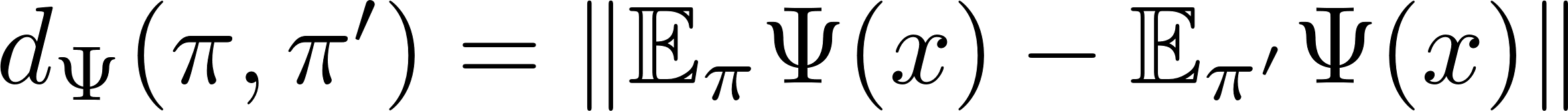 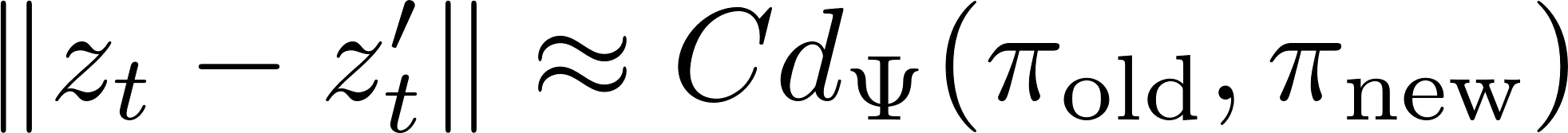 Never true for finite-dimensional       …
Ideally,         is a true metric:
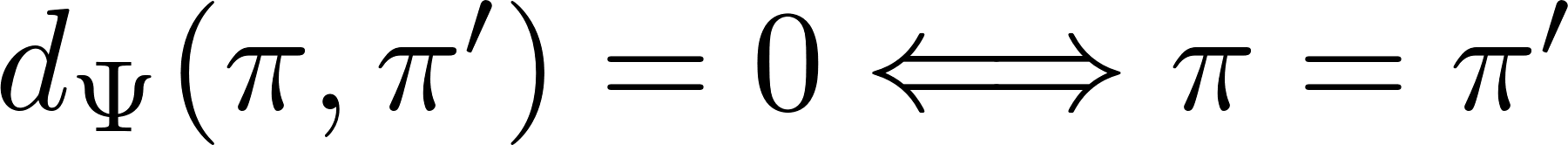 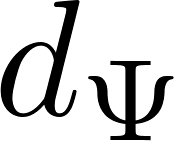 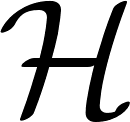 Def: MMD metric
: Maximum Mean Discrepancy (MMD)
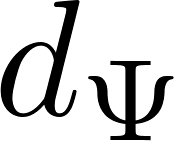 Positive Definite kernel:
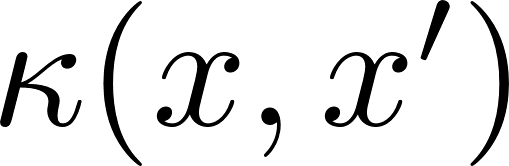 [Gretton 2006, Borgwardt 2006]
: RKHS associated to
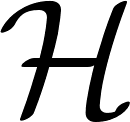 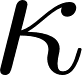 Infinite-dimensional ! Not directly usable in practice…
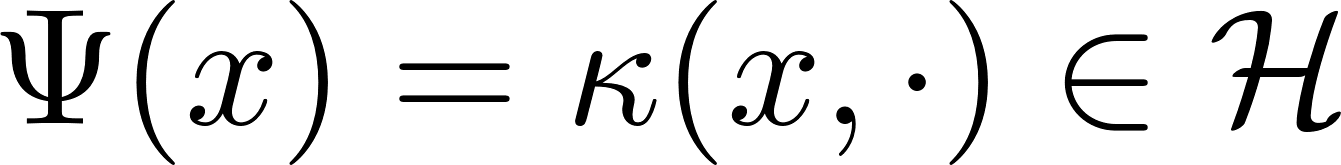 Many usual kernels are characteristic:
Gaussian
Laplace
…
[Gretton 2006, Sriperumbudur 2010]:
true metric                        « characteristic »
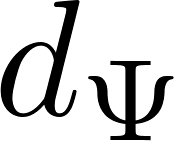 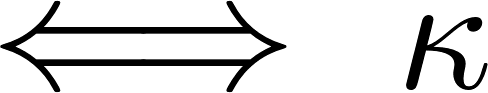 27/07/2018
9/15
MMD and random features
Usual estimation of the MMD
Used in « Kernel Scan-B » algorithm 
[Li 2015]
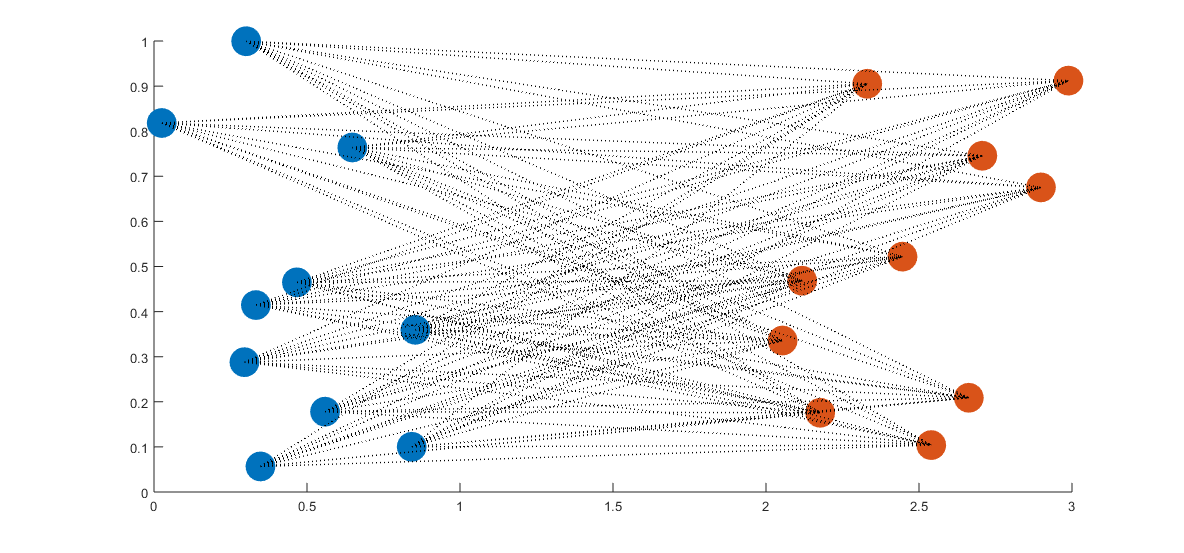 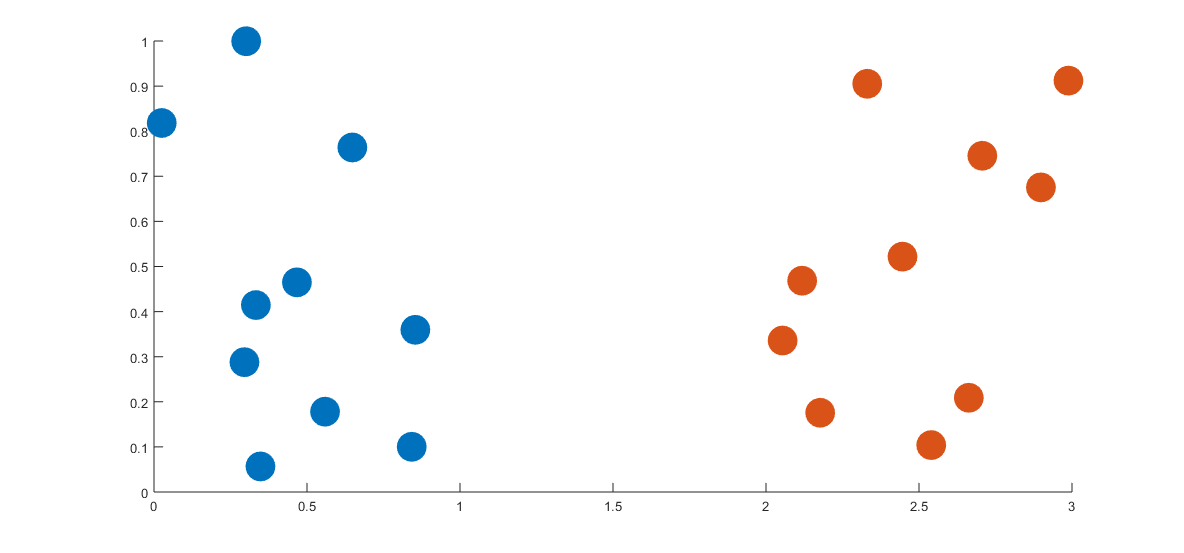 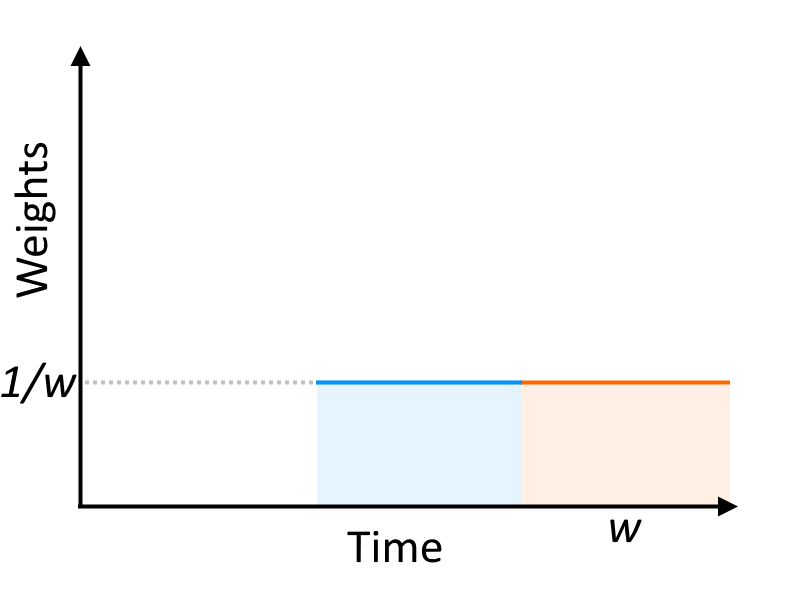 Compute MMD between windows of old and recent samples
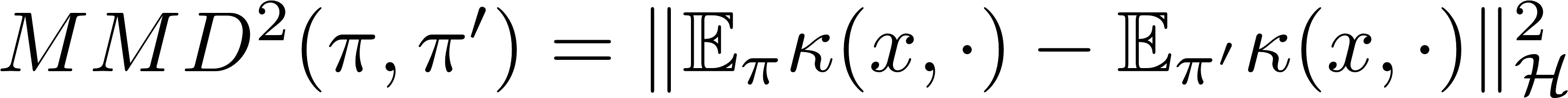 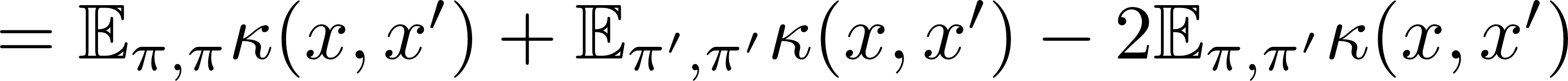 Infeasible for NEWMA: no sample in memory = no kernel trick
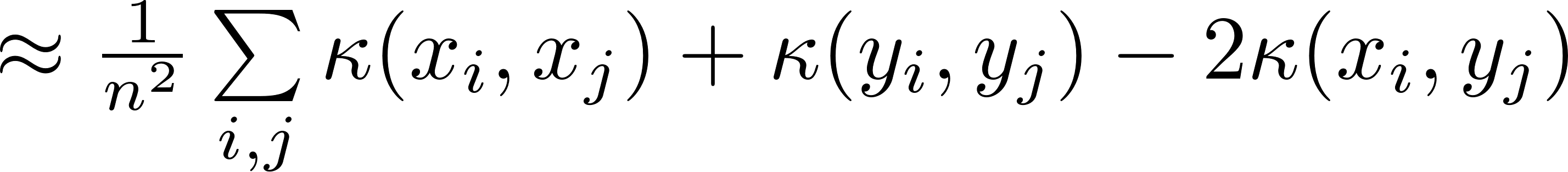 Random features expansions of kernels [Rahimi 2007]
Hyp:
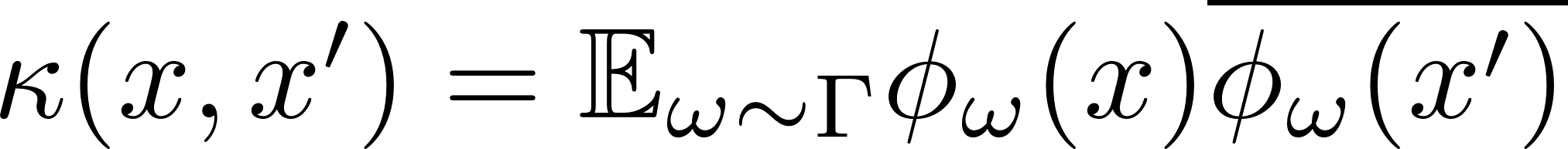 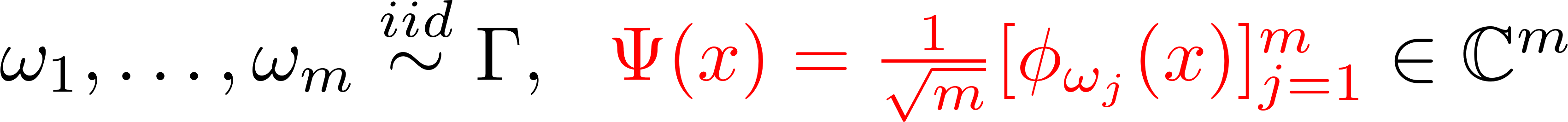 w.h.p.:
eg. any translation-invariant kernels:
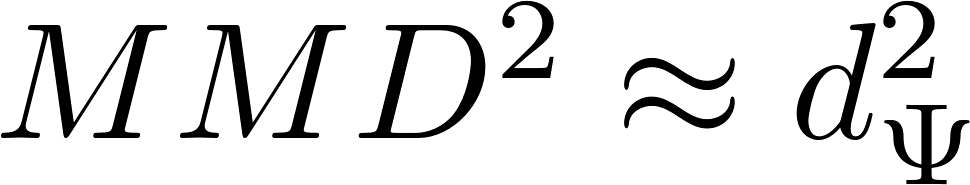 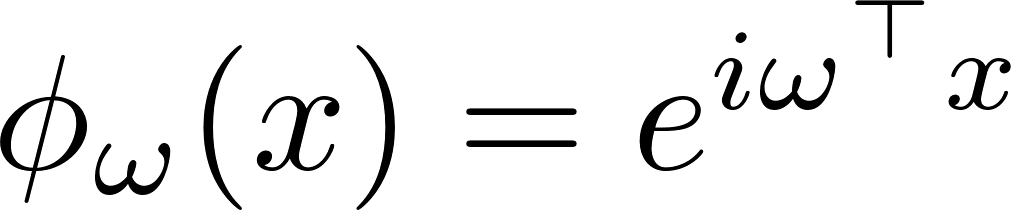 Prop. : If
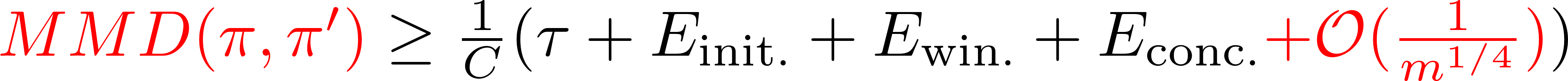 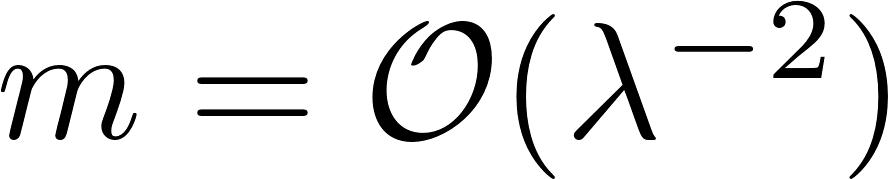 Then, w.h.p. on        and          ,
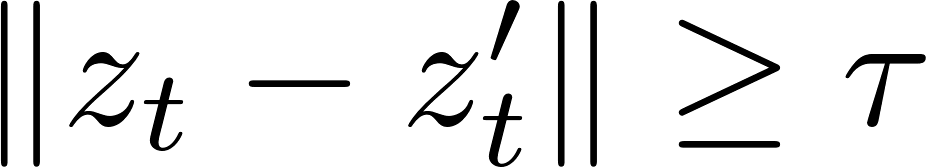 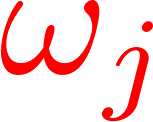 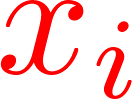 27/07/2018
10/15
Outline
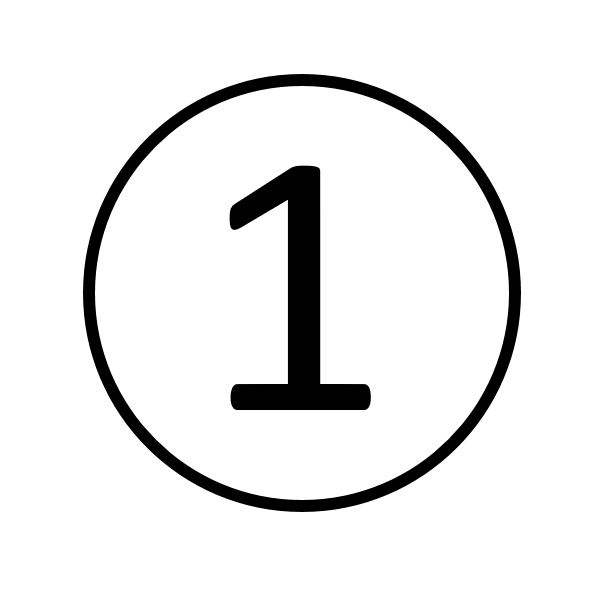 NEWMA: description & basic properties
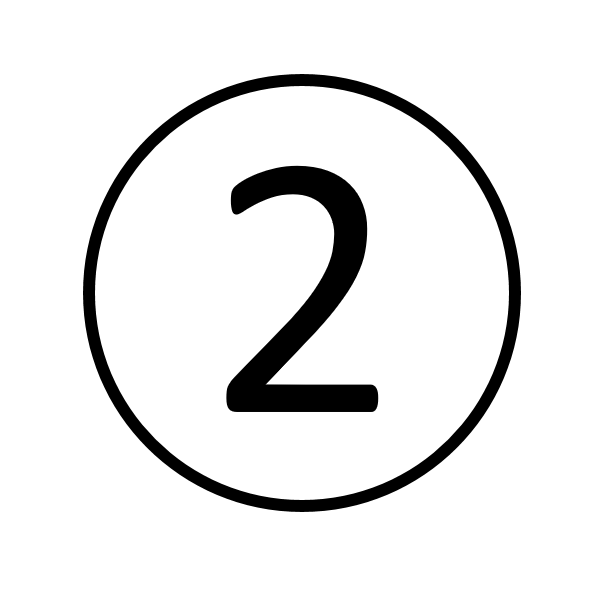 Choice of mapping: random features
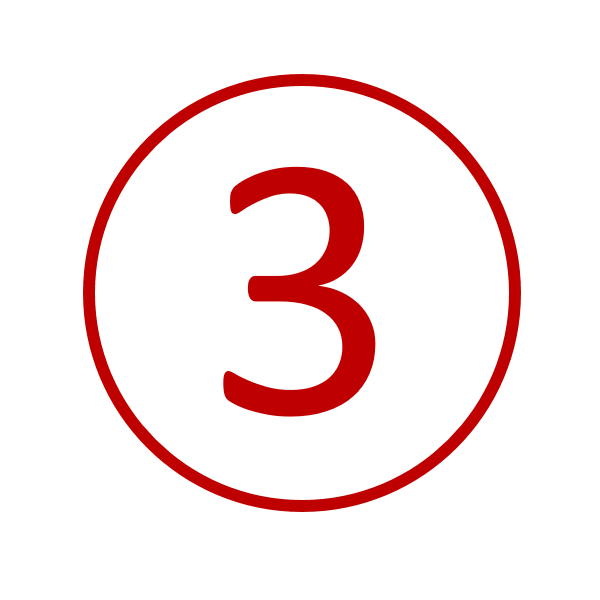 Experiments
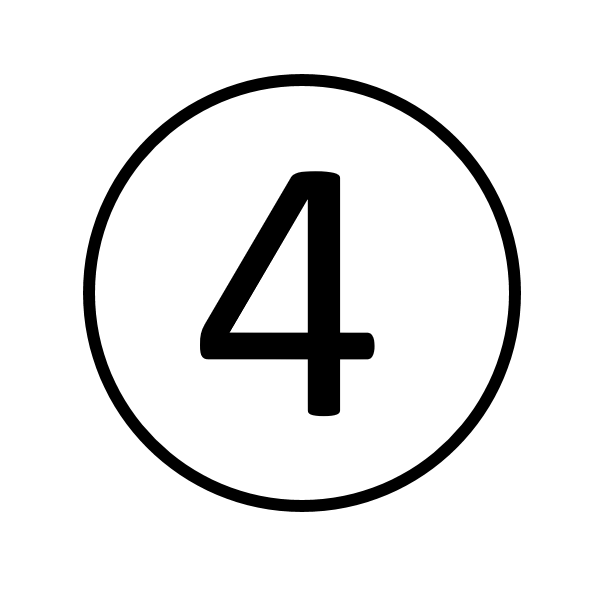 Conclusion
27/07/2018
Algorithms
Time (1 iter.)
Memory
Compute MMD between windows of old and recent samples
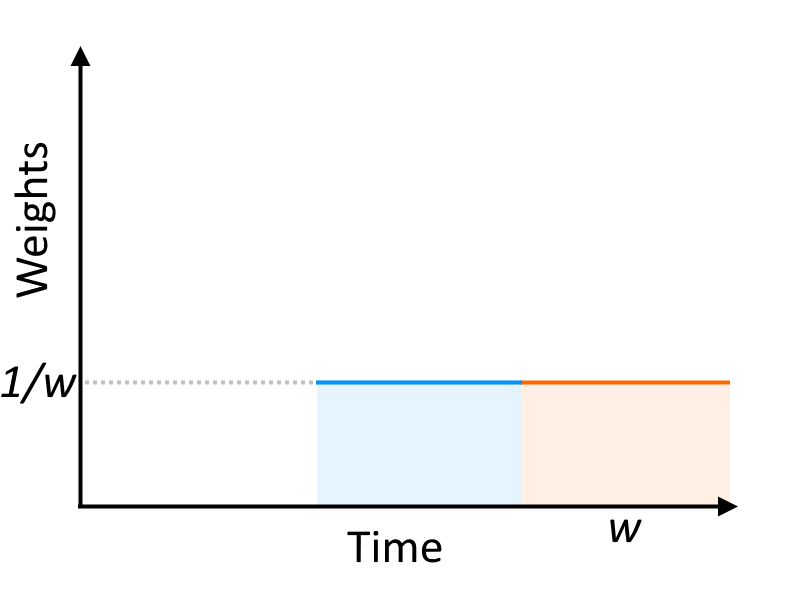 Algorithms:

Kernel Scan-B [Li 2015]

NEWMA with:

Classical Random Fourier Features (NEWMA-RF)

« FastFood » Random Features [Le 2013] (NEWMA-FF)

Lighton’s Optical Random Features [Saade 2016]
	(coming soon…)
Raw data
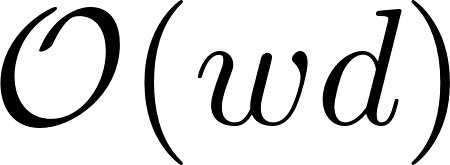 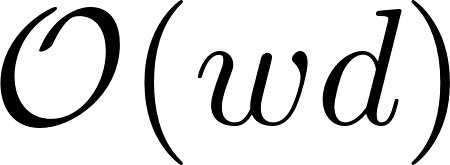 Dense matrix of
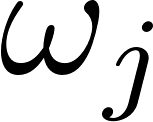 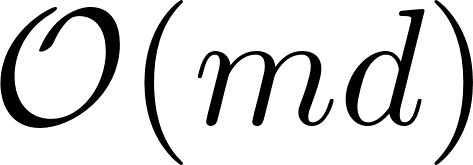 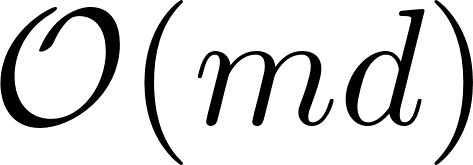 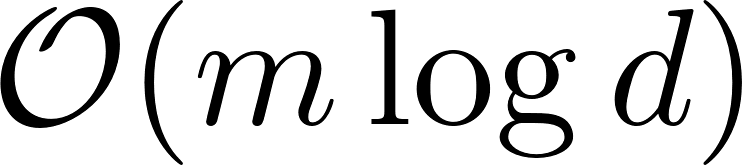 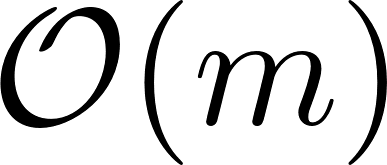 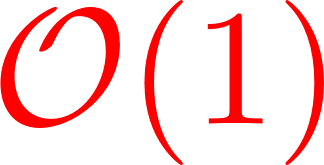 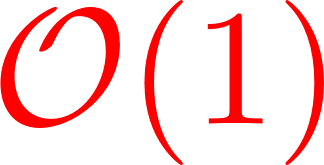 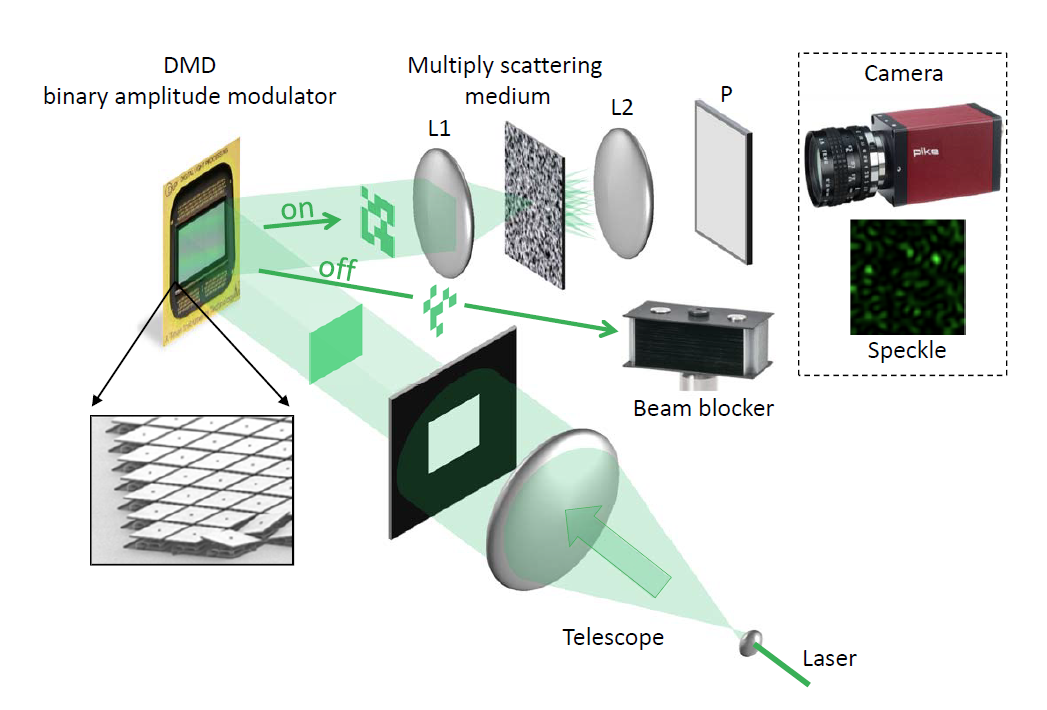 In practice, use of numerical procedure to dynamically adapt the threshold        (see details in the paper)
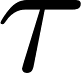 27/07/2018
11/15
Synthetic Data
Data: GMM with 10 components
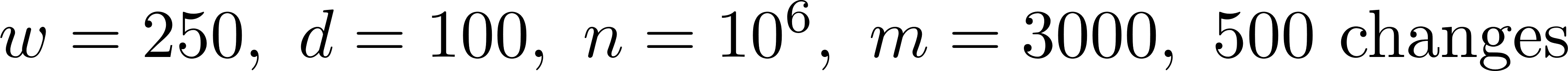 Detection result (varying threshold, lower left best):
Time of execution:
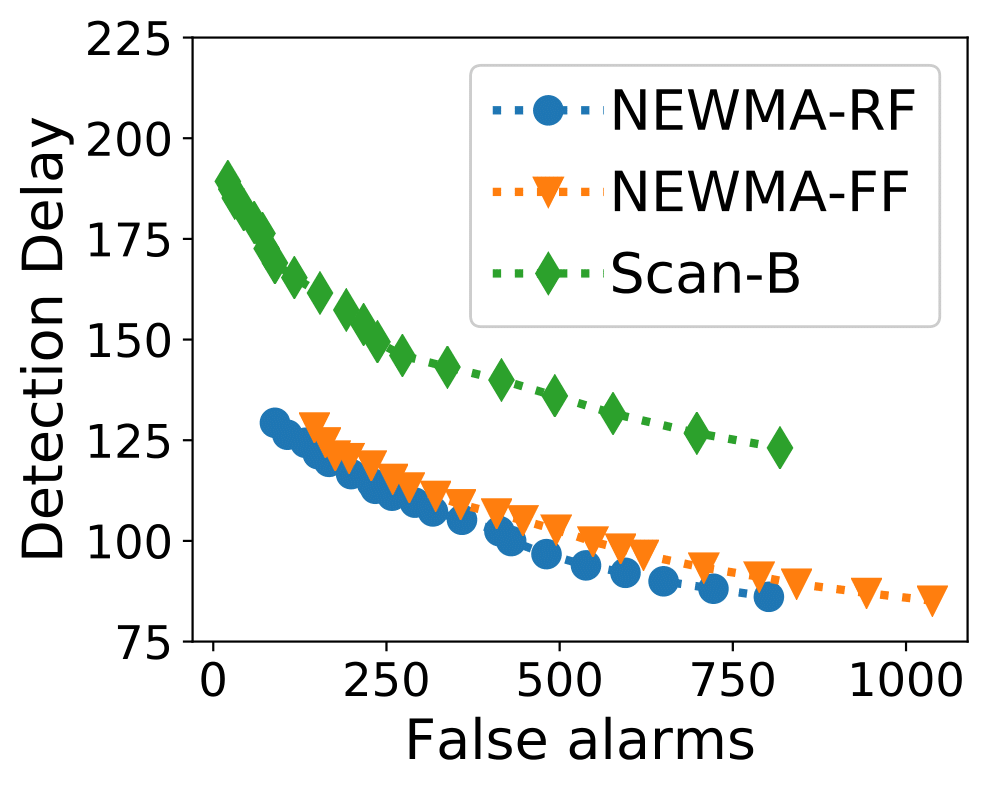 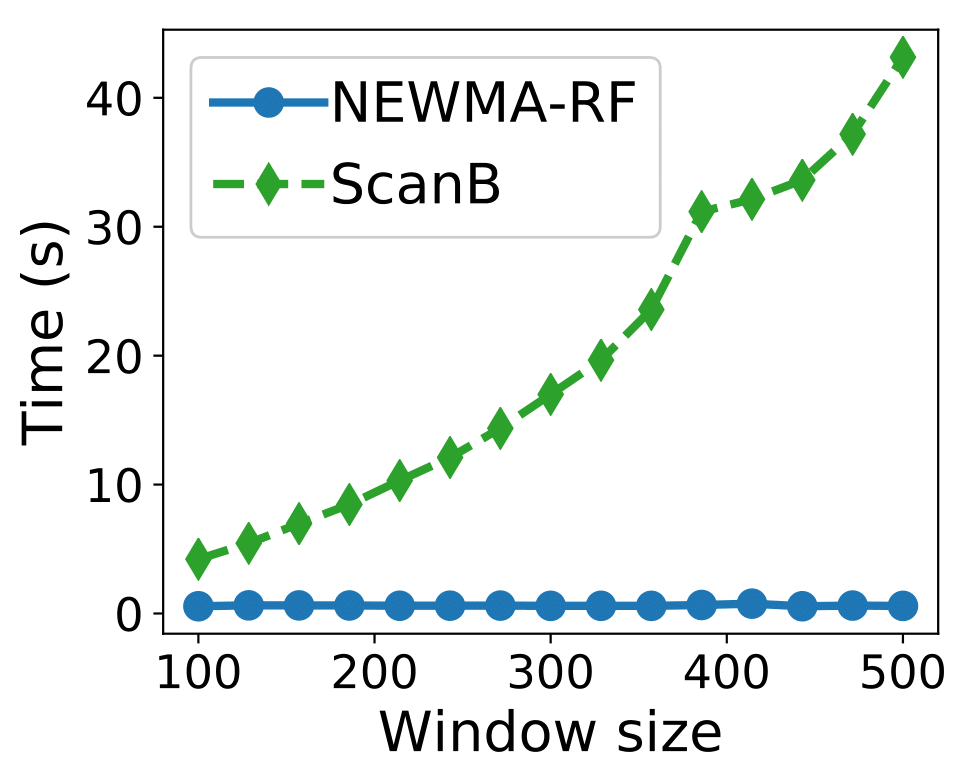 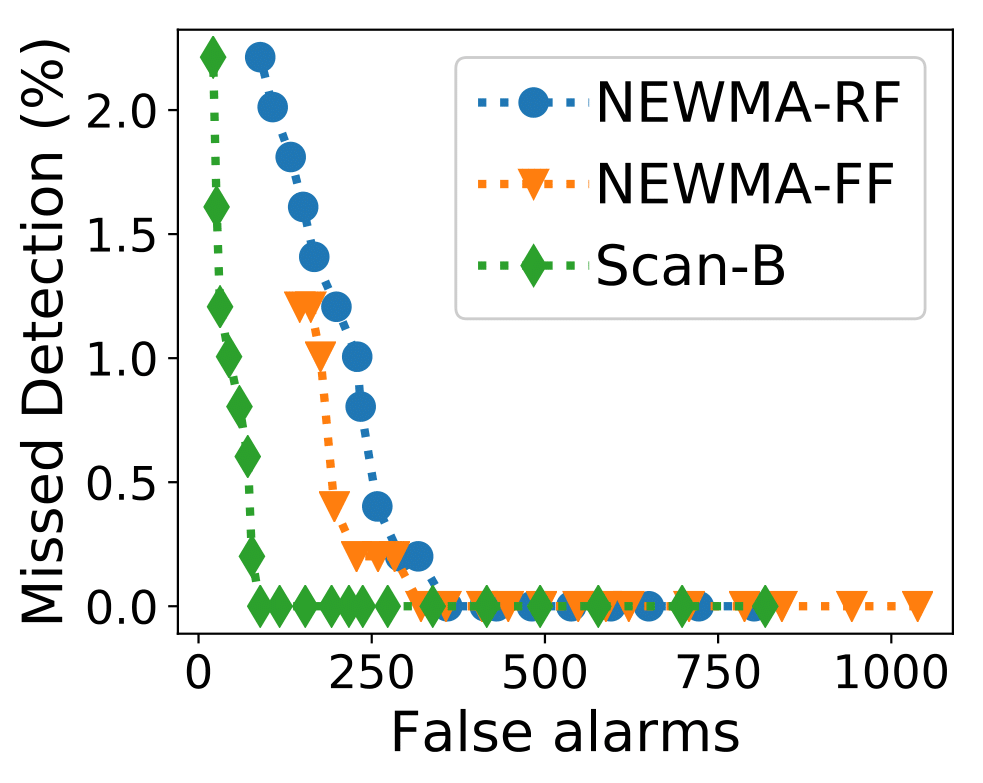 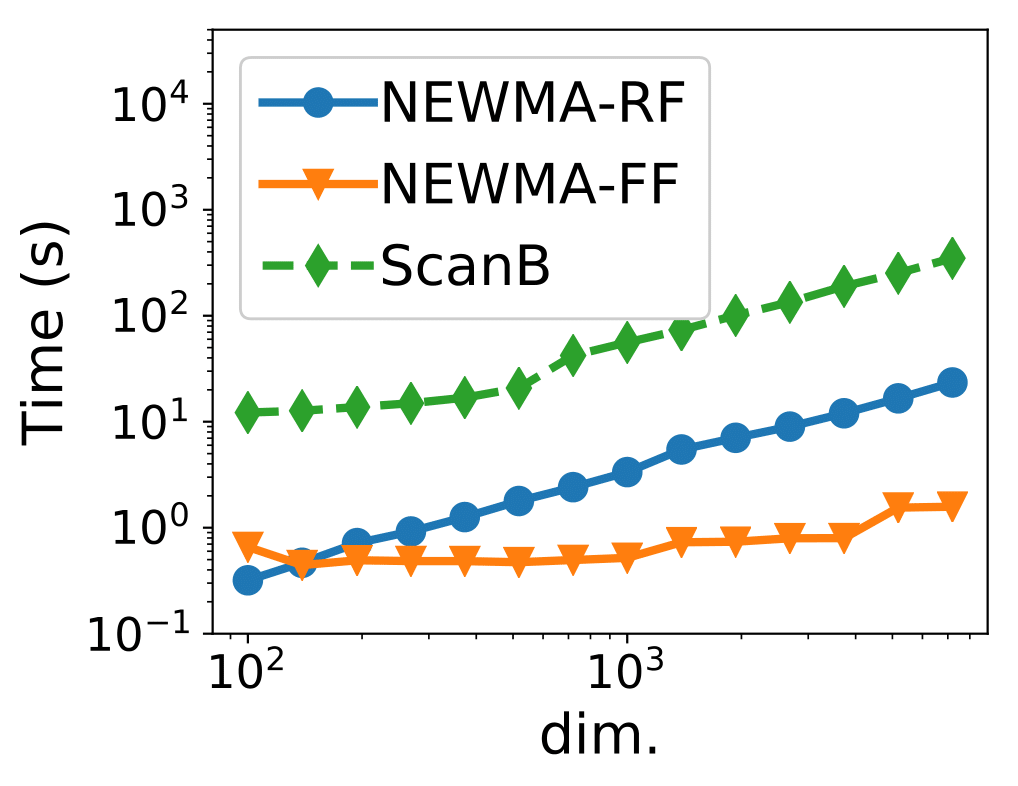 27/07/2018
12/15
Voice activity detection
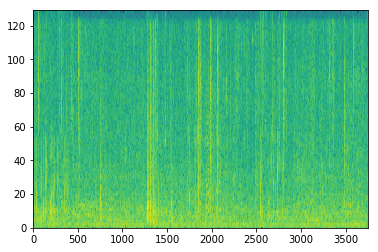 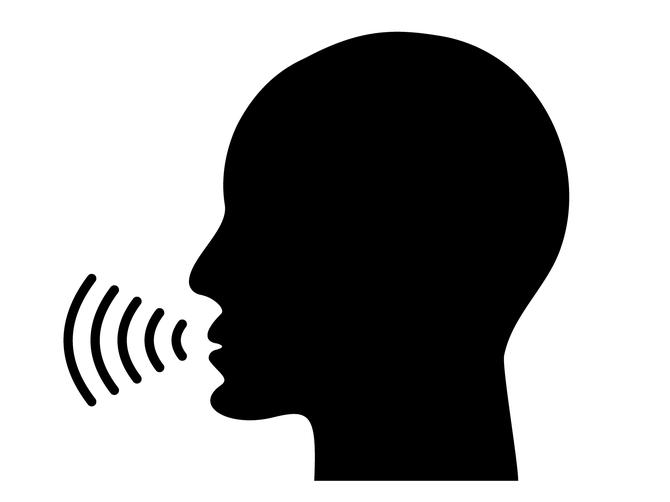 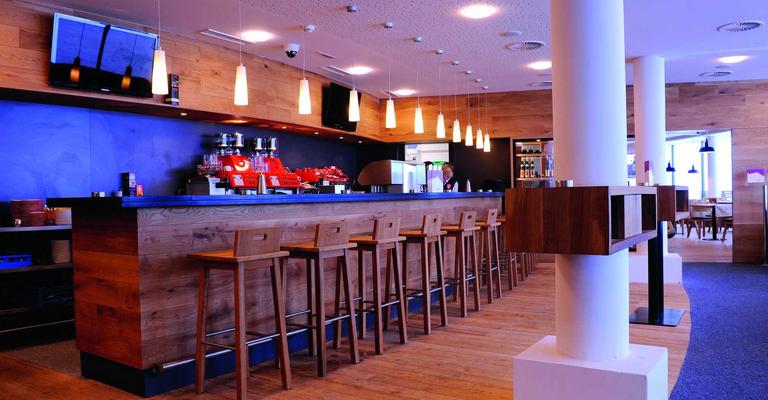 +
Short Time Fourier Transform
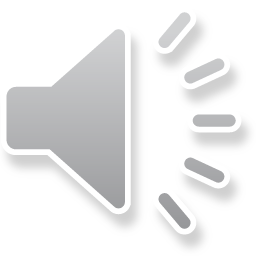 Change point detection
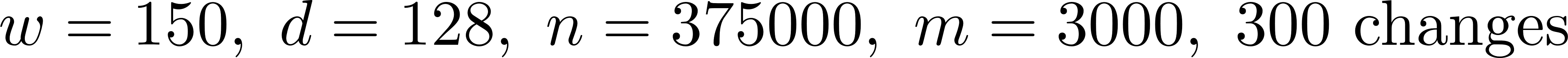 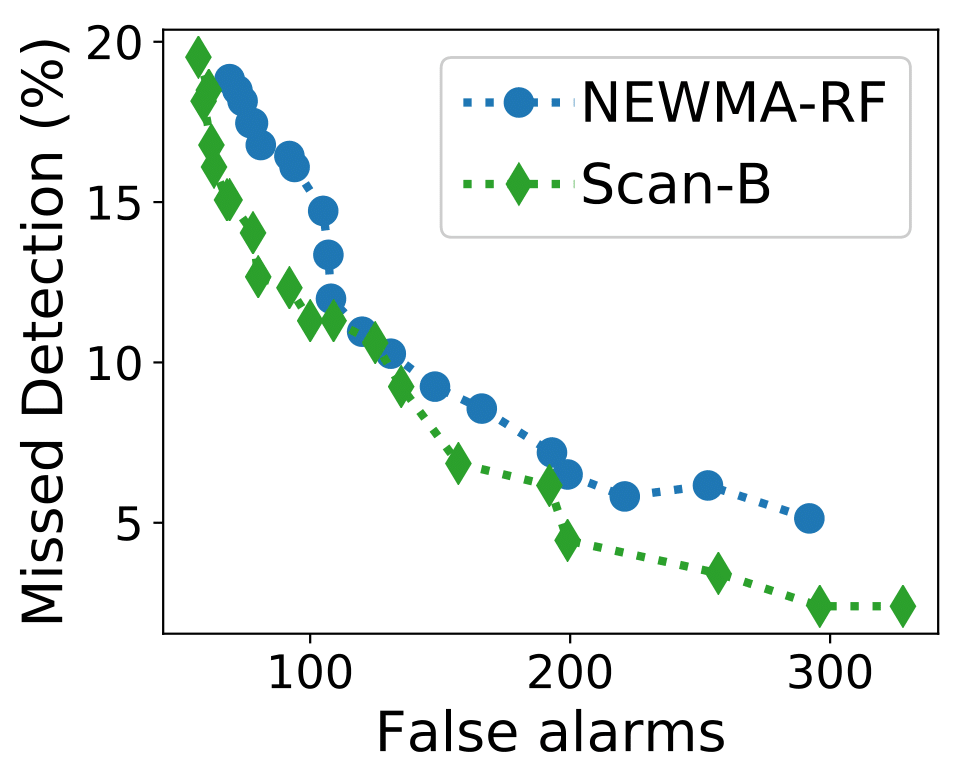 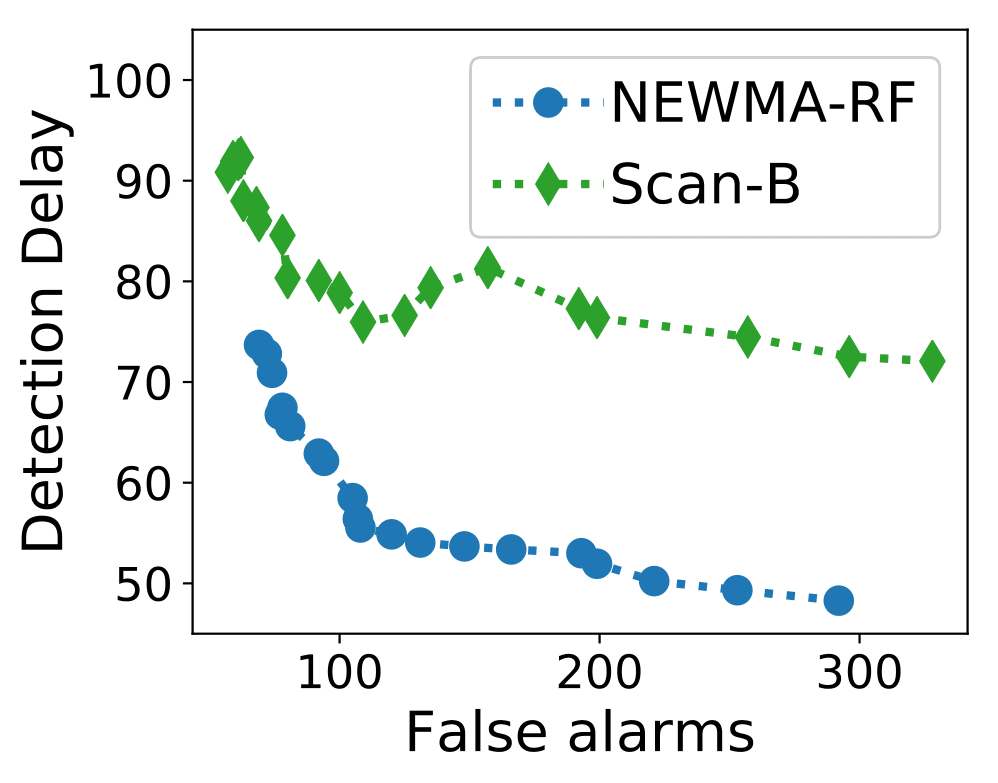 27/07/2018
13/15
Video monitoring
Apply NEWMA on each block of pixels:
Real-time on a laptop, no GPU.
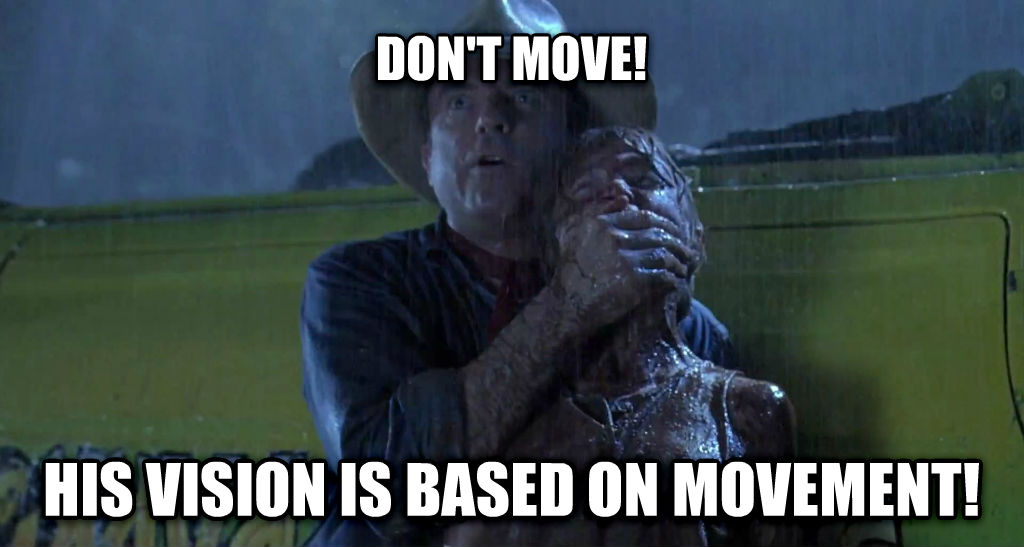 No need to record everything !
27/07/2018
14/15
Outline
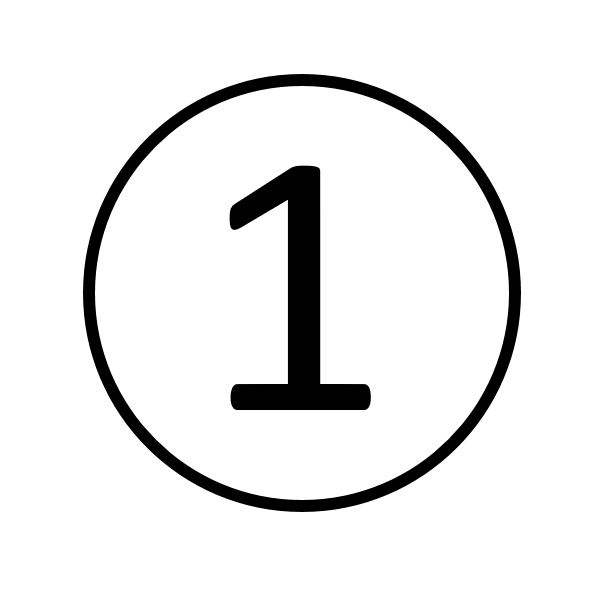 NEWMA: description & basic properties
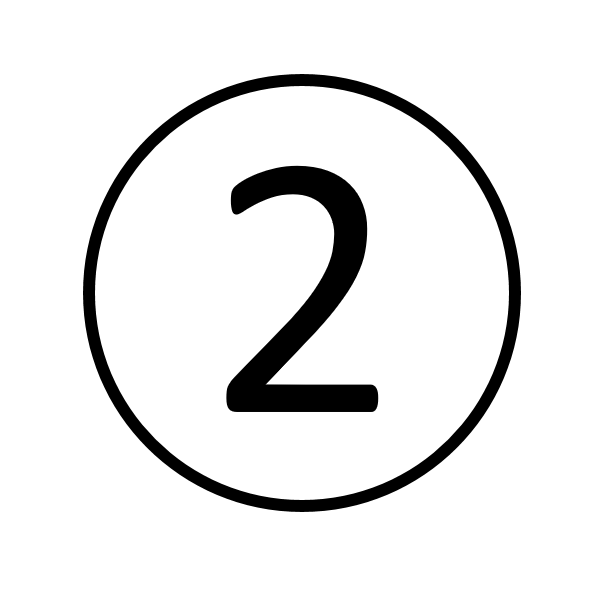 Choice of mapping: random features
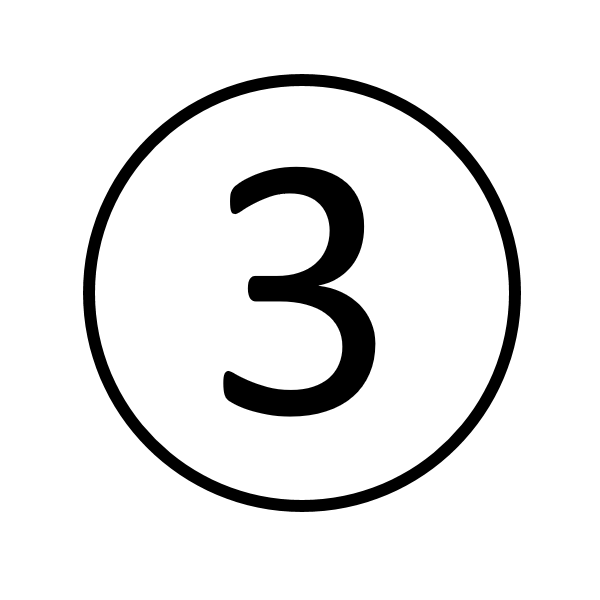 Experiments
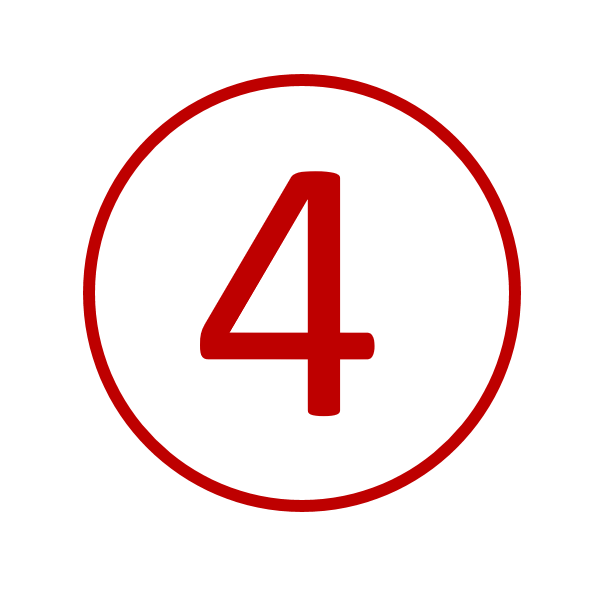 Conclusion
27/07/2018
Conclusion, outlooks
Introduced « No prior knowledge »-EWMA:
Simple but novel idea inspired by existing methods (EWMA and Scan algorithm)
Compare old and recent samples without storing them in memory
Faster than existing non-parametric methods
Addition of Random Features to use the MMD between distributions
Fast random features for sublinear cost in dimension

Outlooks:
Optical Random Features (very soon)
Application to other type of data: graph…
Non-iid data
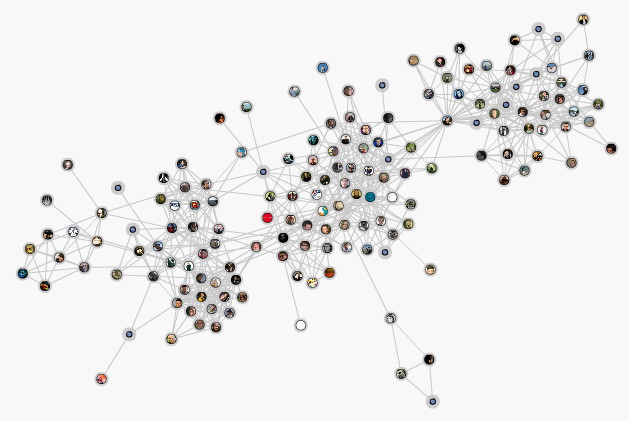 27/07/2018
15/15
Thank you !
Keriven, Garreau, Poli. NEWMA: a new method for scalable model-free online change-point detection. Submitted. arXiv:1805.08061


Code: github.com/lightonai/newma
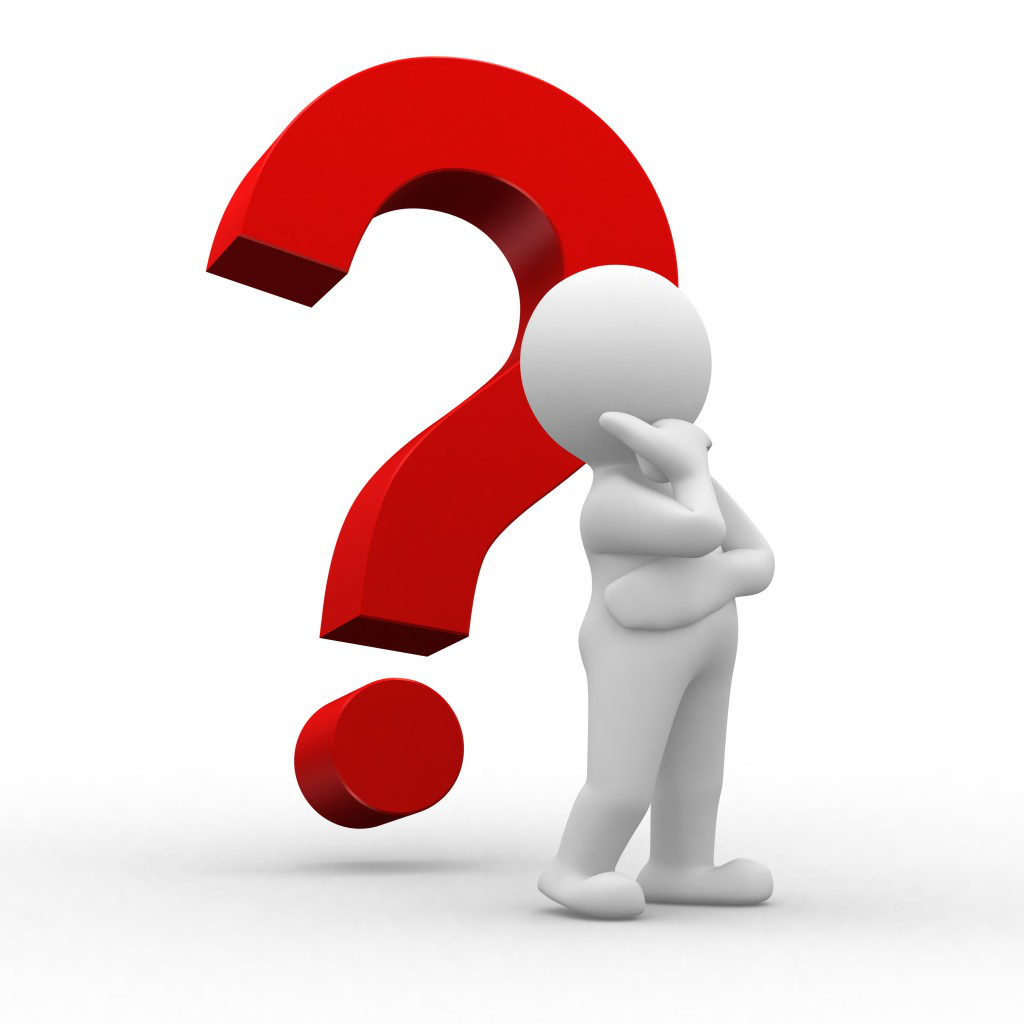 27/07/2018